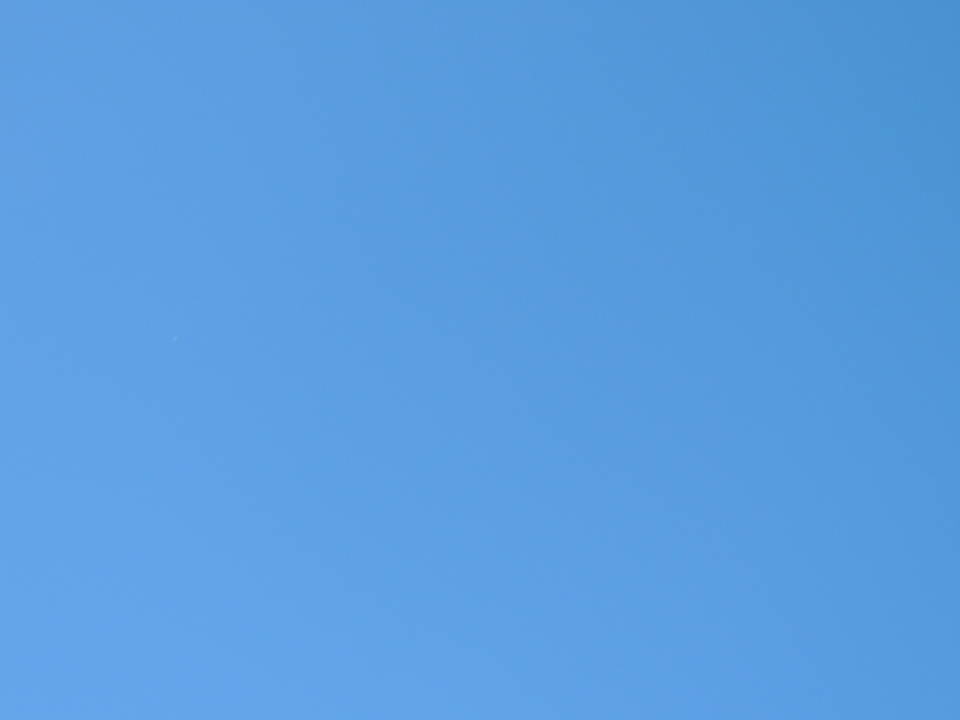 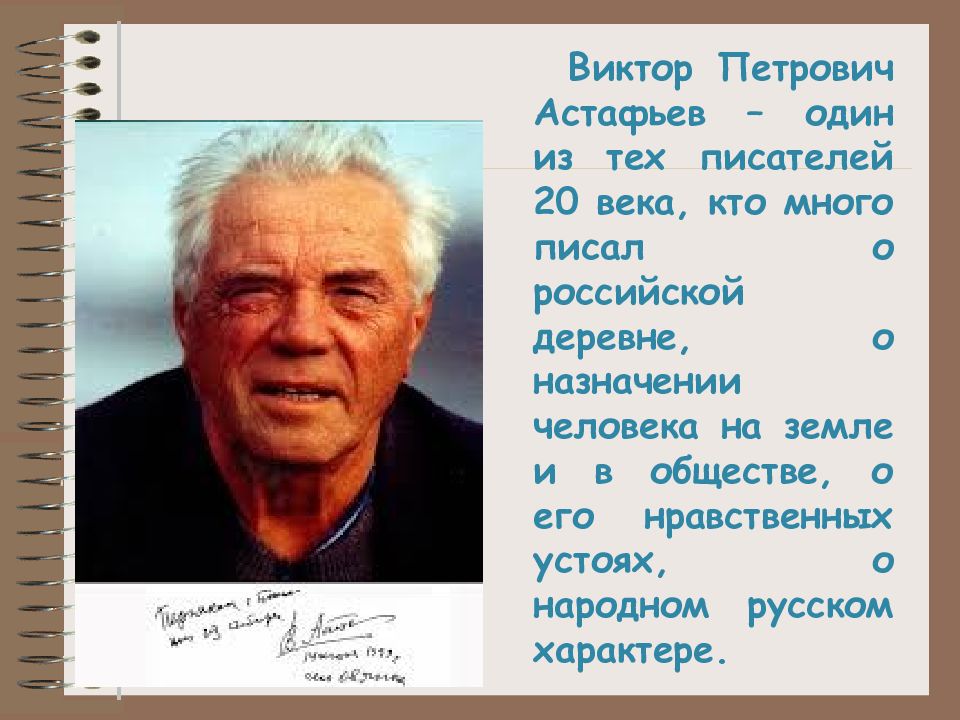 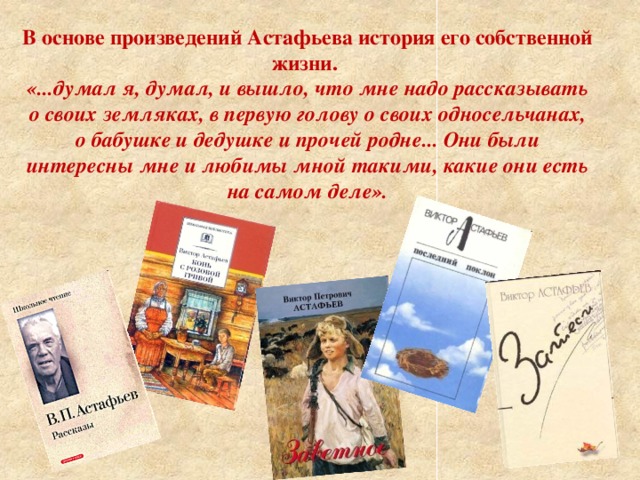 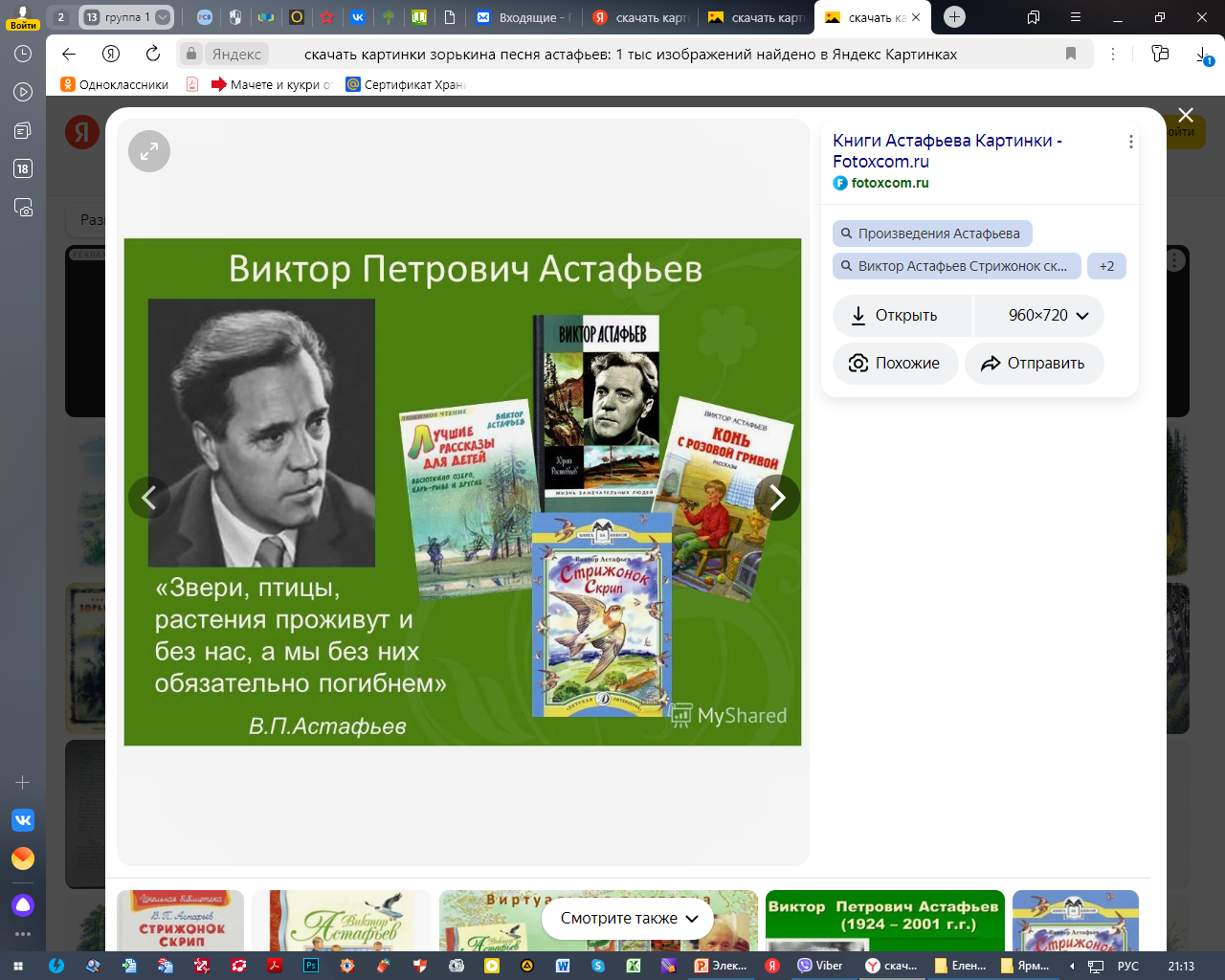 Электронный журнал
«Читаем В.П. Астафьева»
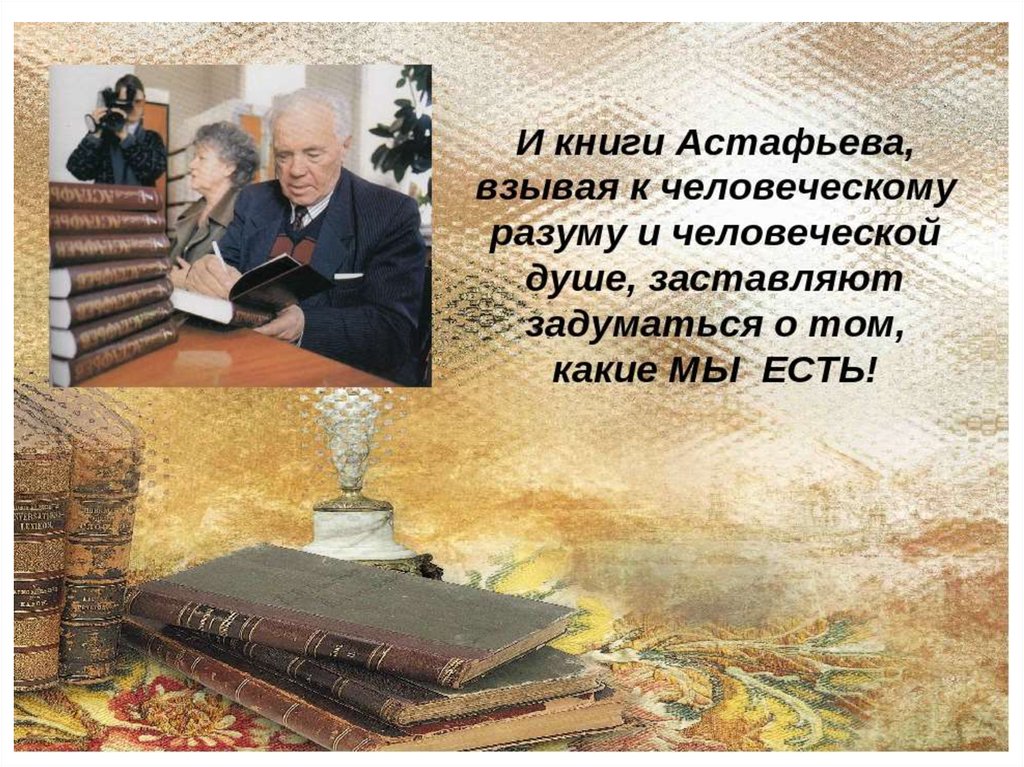 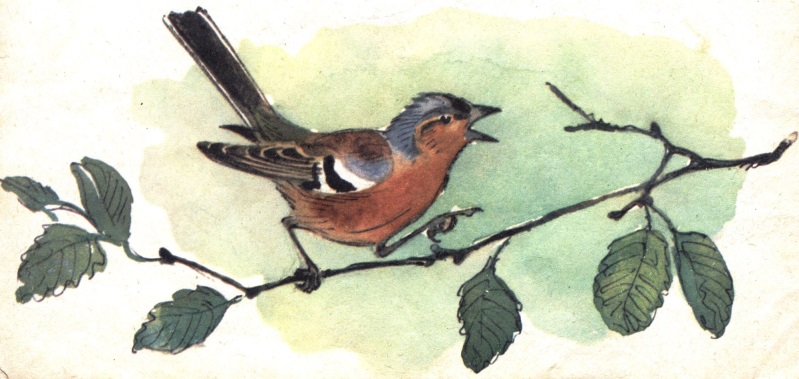 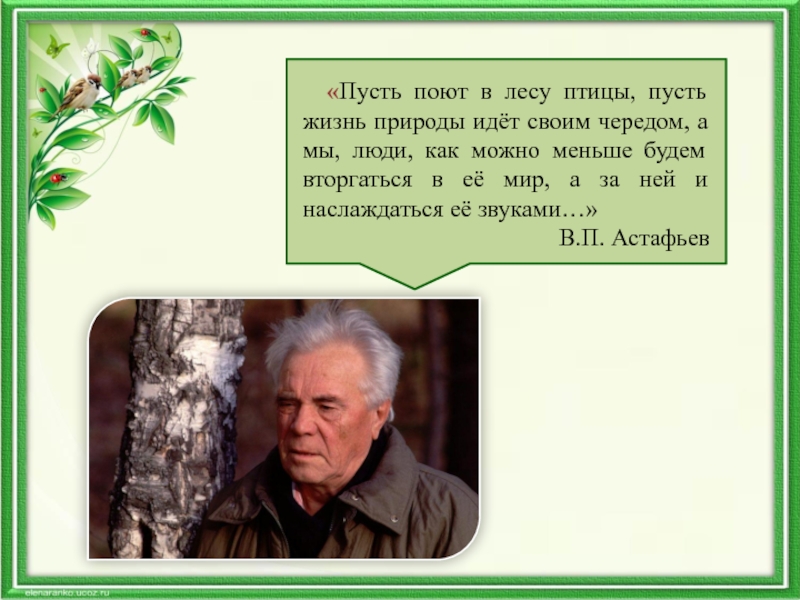 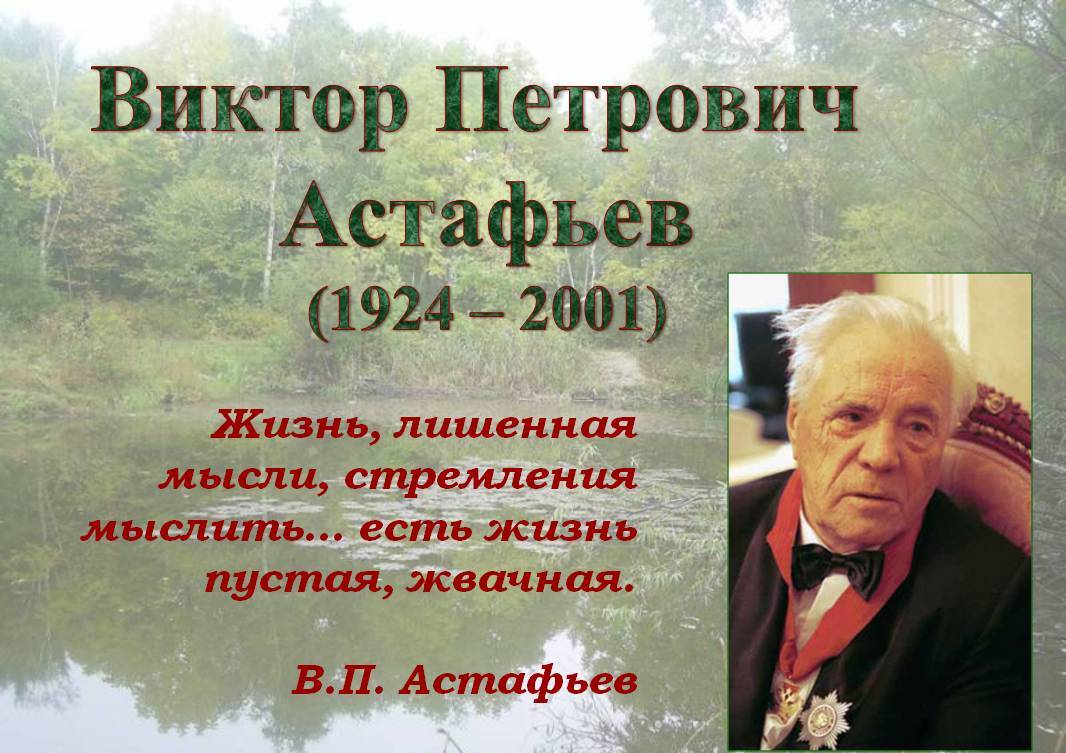 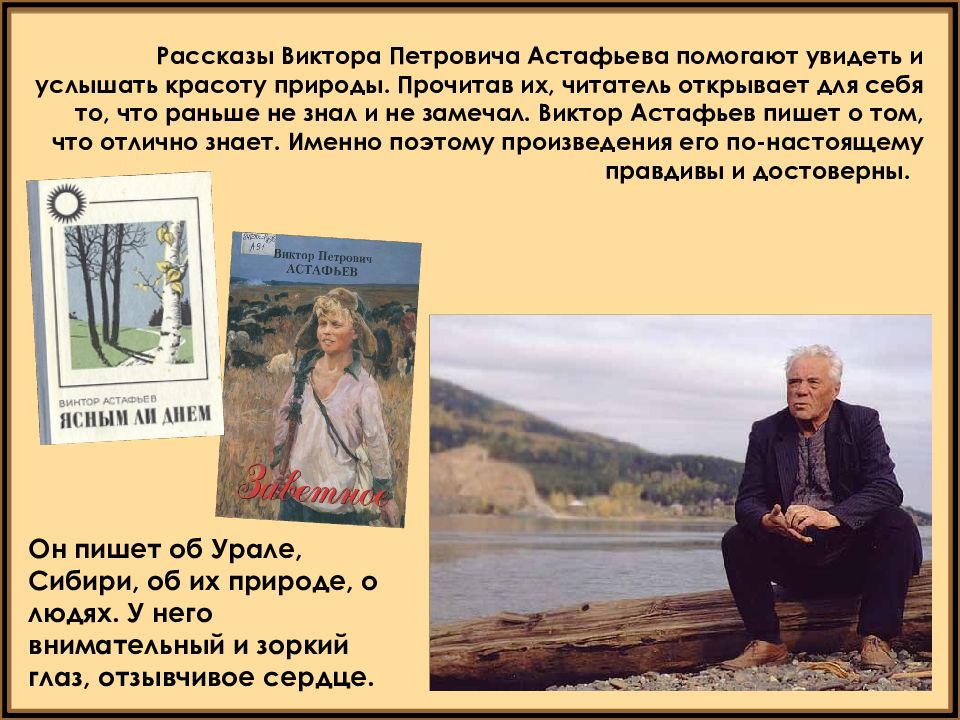 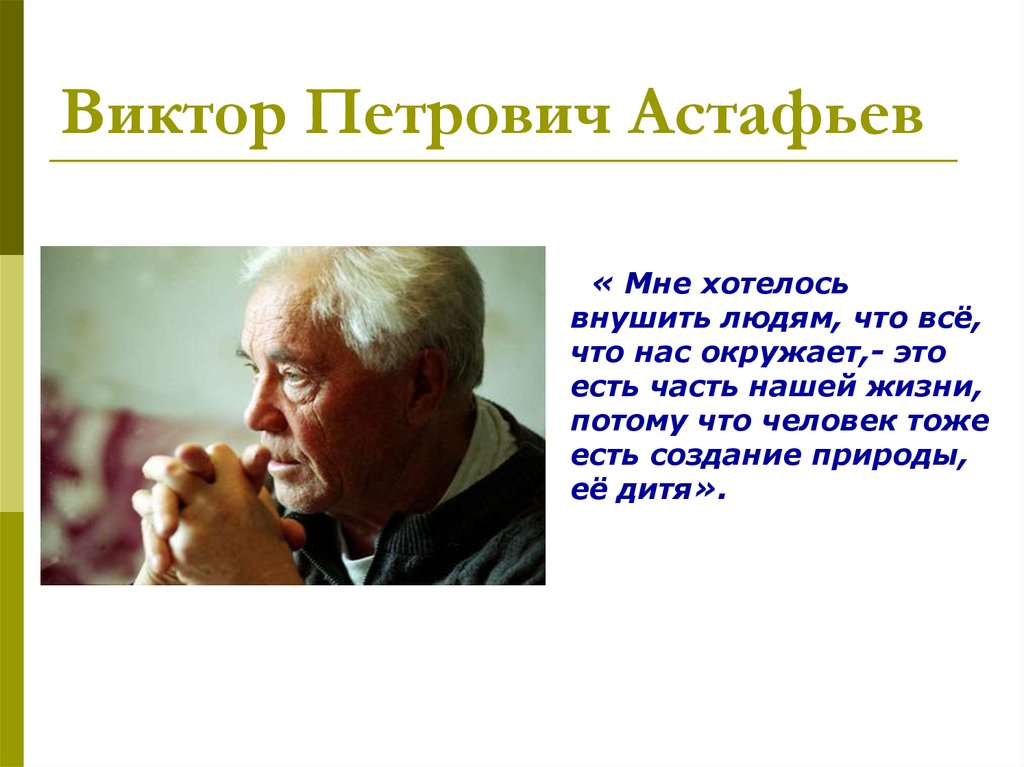 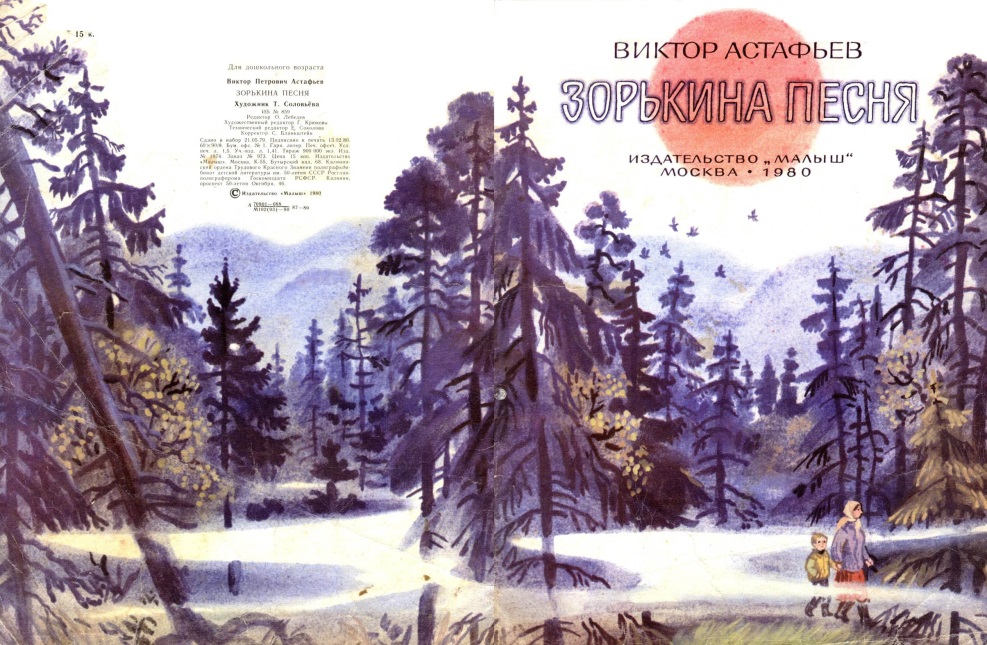 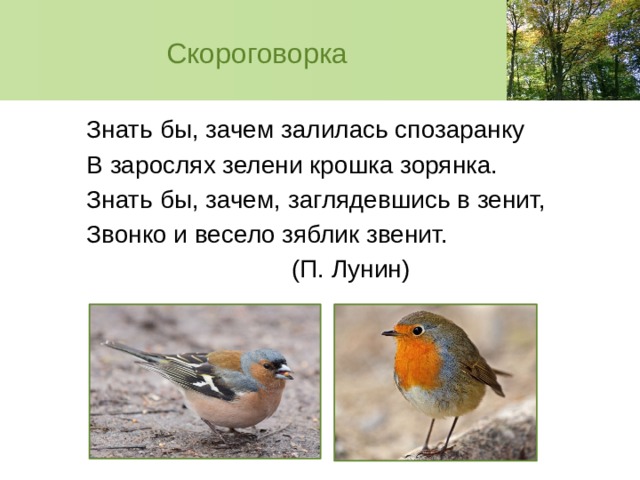 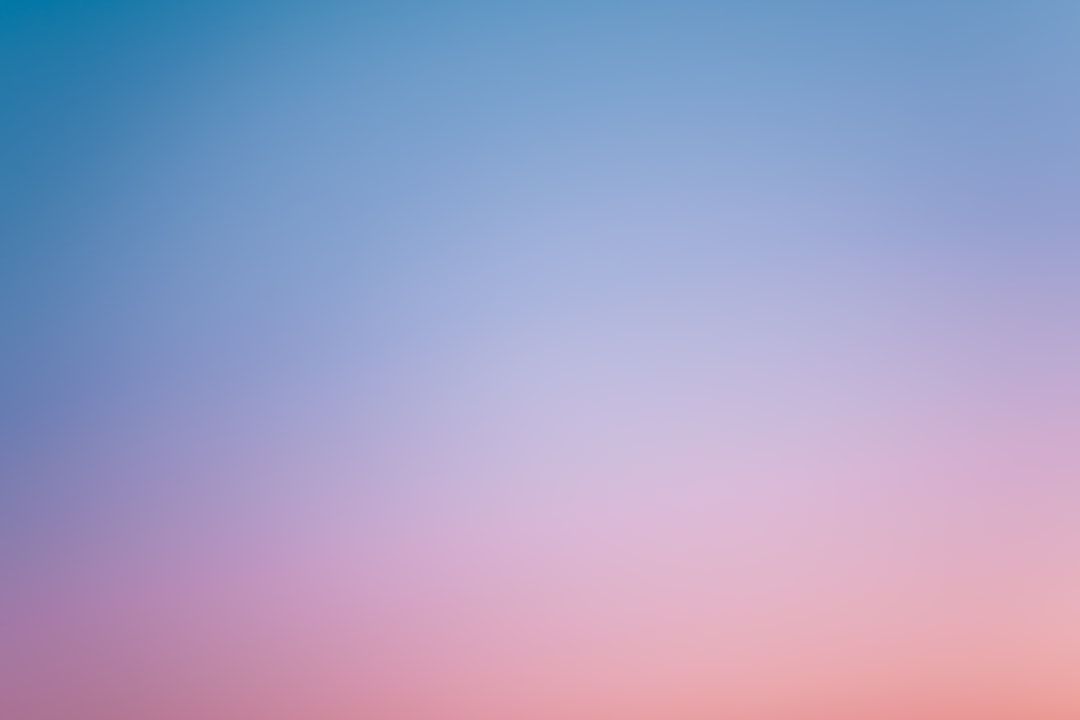 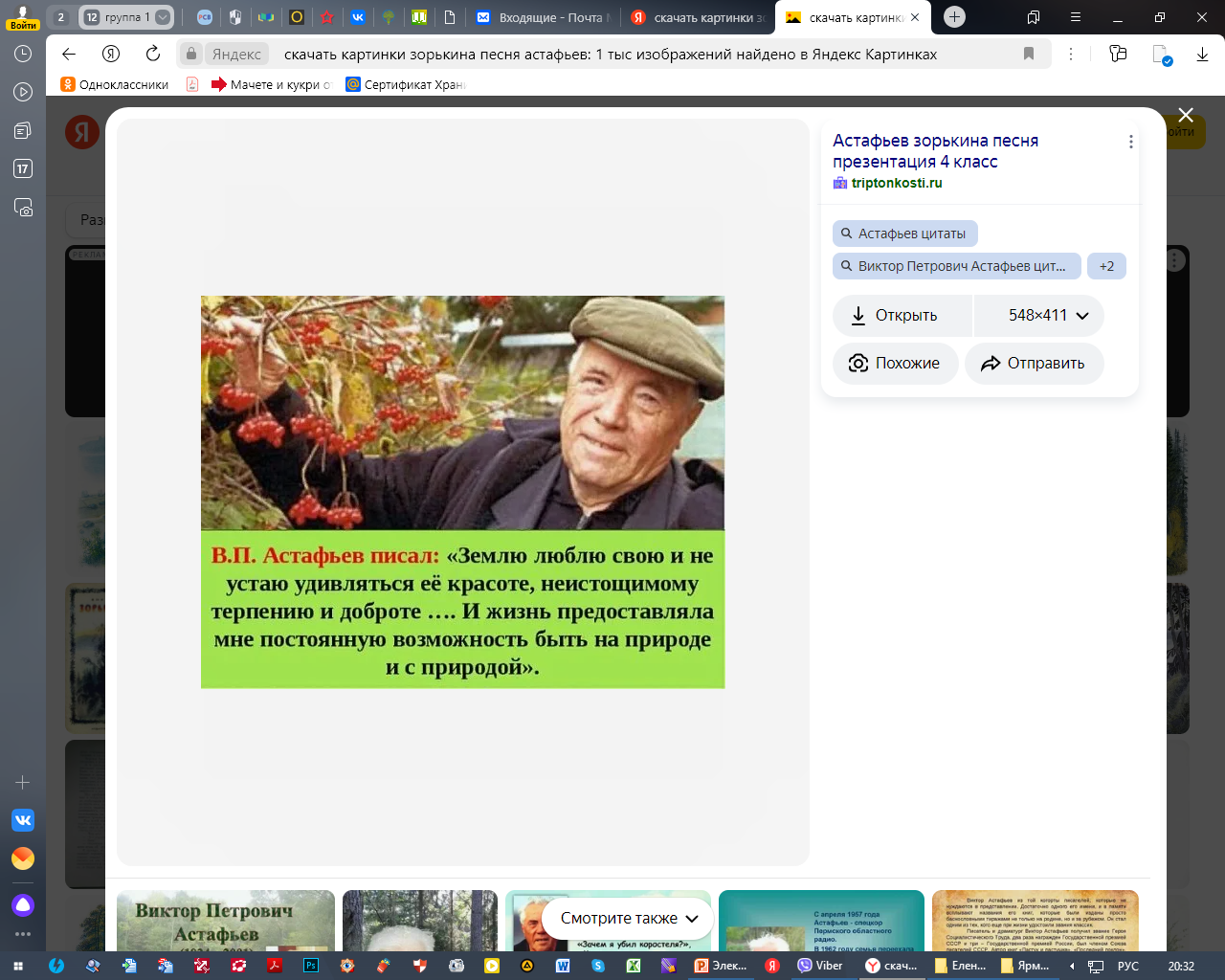 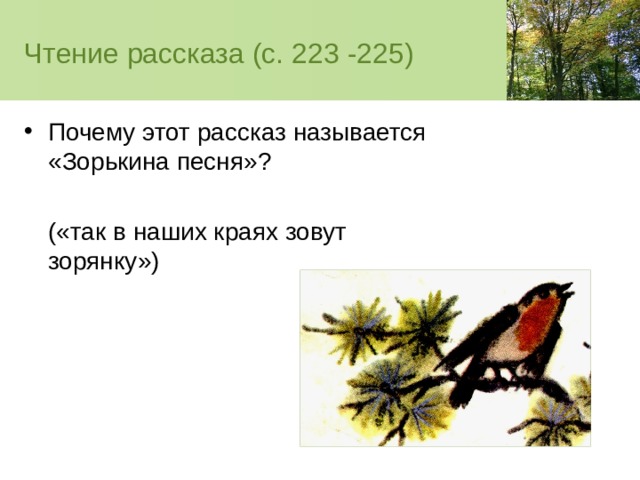 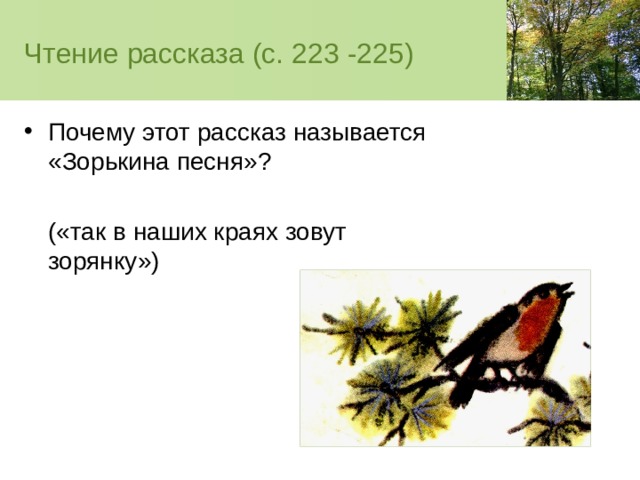 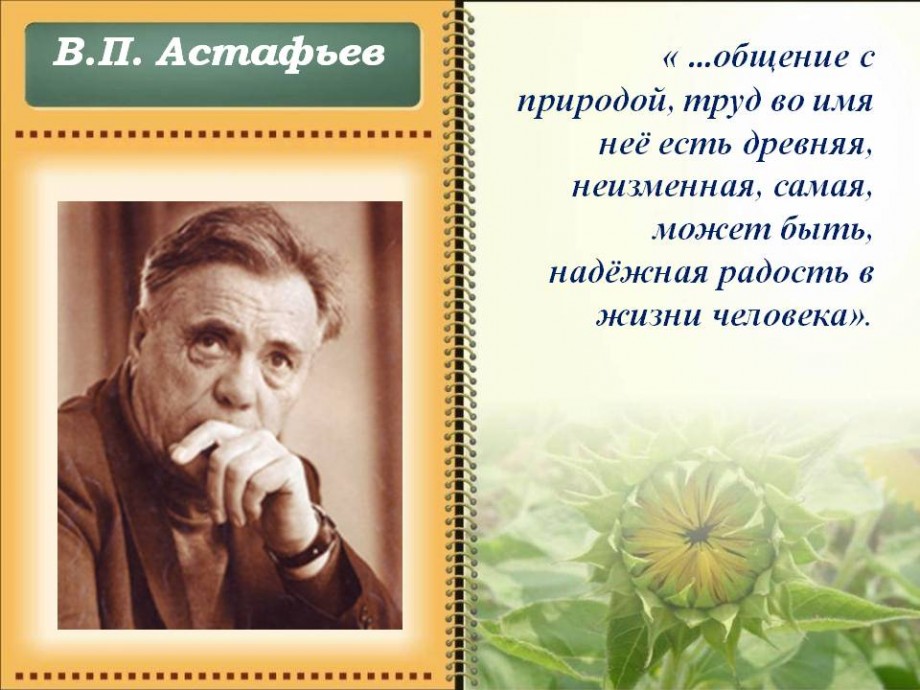 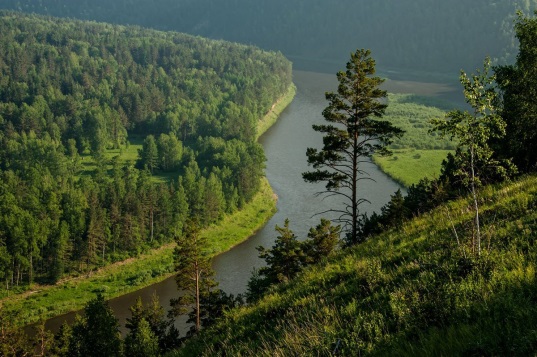 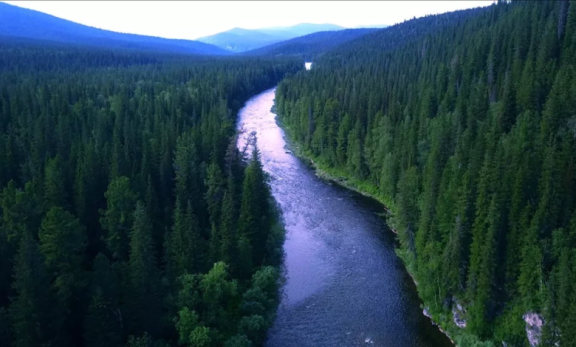 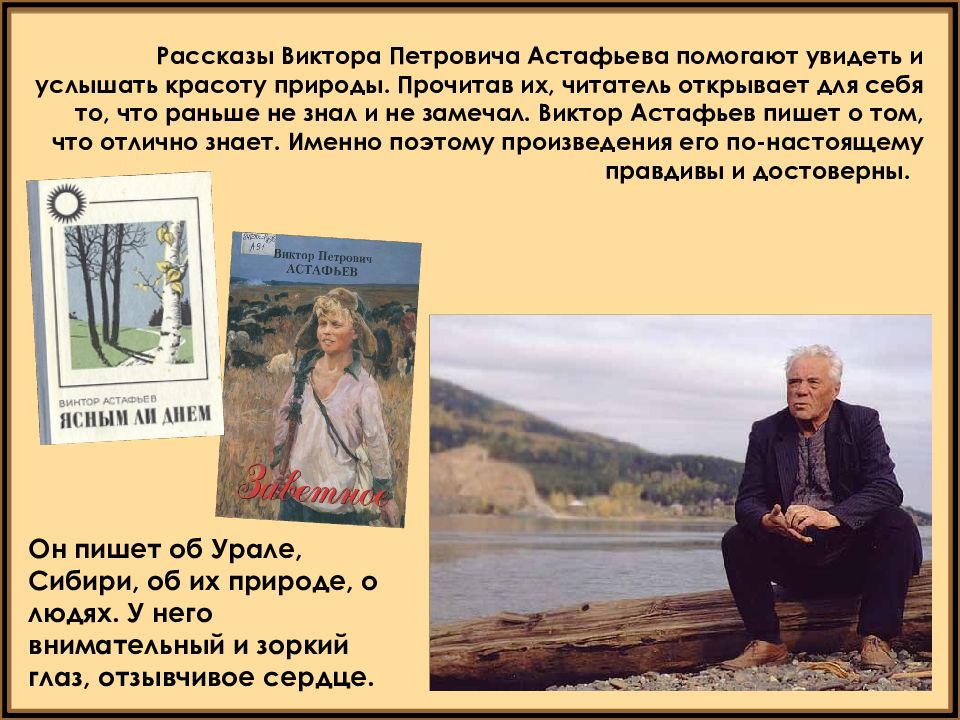 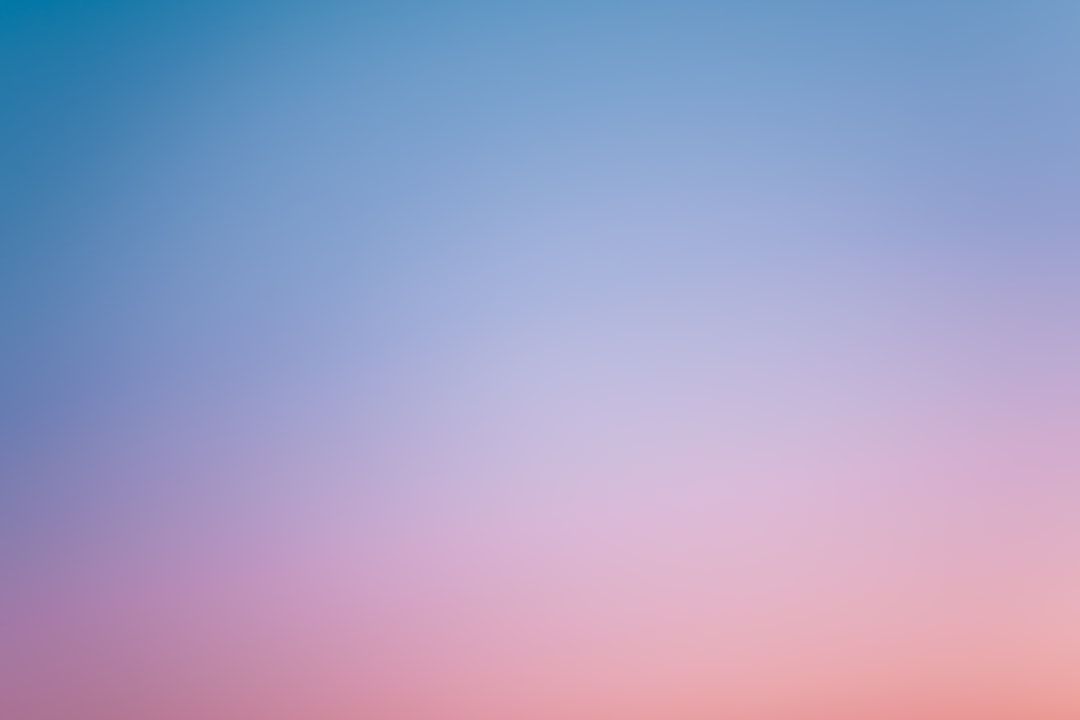 Главные герои:
Зорька – птица. Имеет красивый и звучный голос. Своим пением встречает утро и оповещает других птиц об этом.
Внук – мальчик, главный персонаж произведения. Непоседливый и любопытный. Рассказчик.
Бабушка – женщина немолодых лет. Умная и заботливая. Любит своего внука.
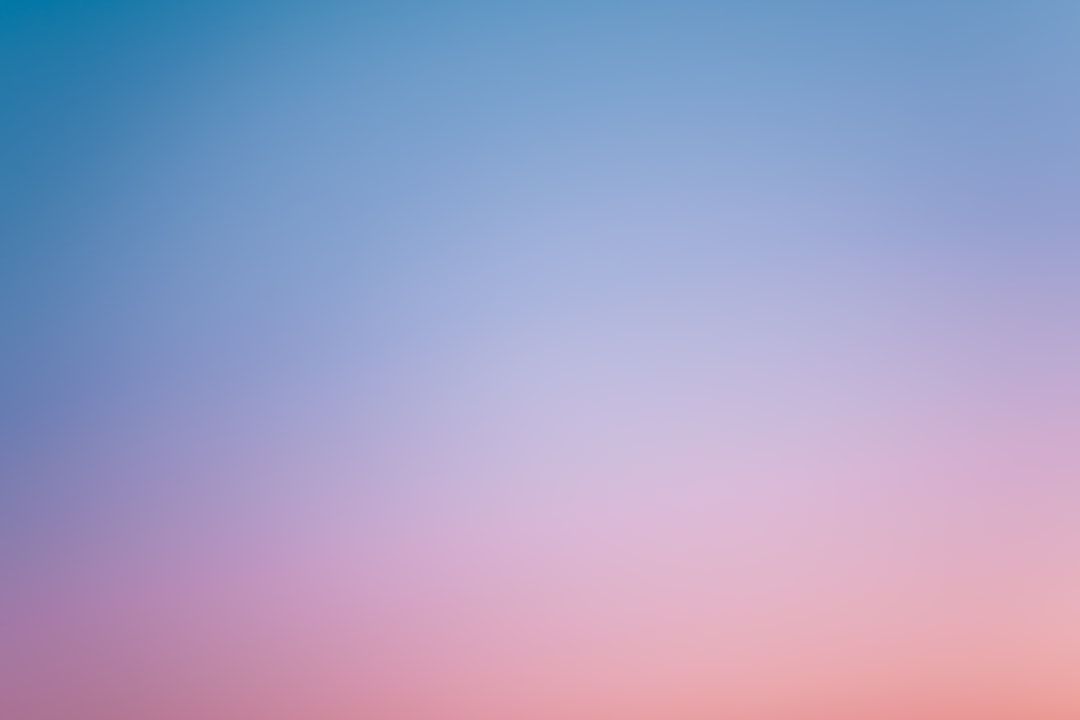 1. Бабушка повела мальчика на увал за земляникой, когда все еще спали.
2. Туман стоял над деревней, и в этом тумане слышно было как шумит на перекатах Малая речка.
3. Туман опускался, а в деревне проснулся пастух и побрели по улицам коровы.
4. Мальчик услышал пение птички и бабушка сказала, что это поет зорька.
5. Послышалось пение других птиц, но зорька пела громче и звонче всех.
6. И мальчик радовался утру и собирал спелую землянику.
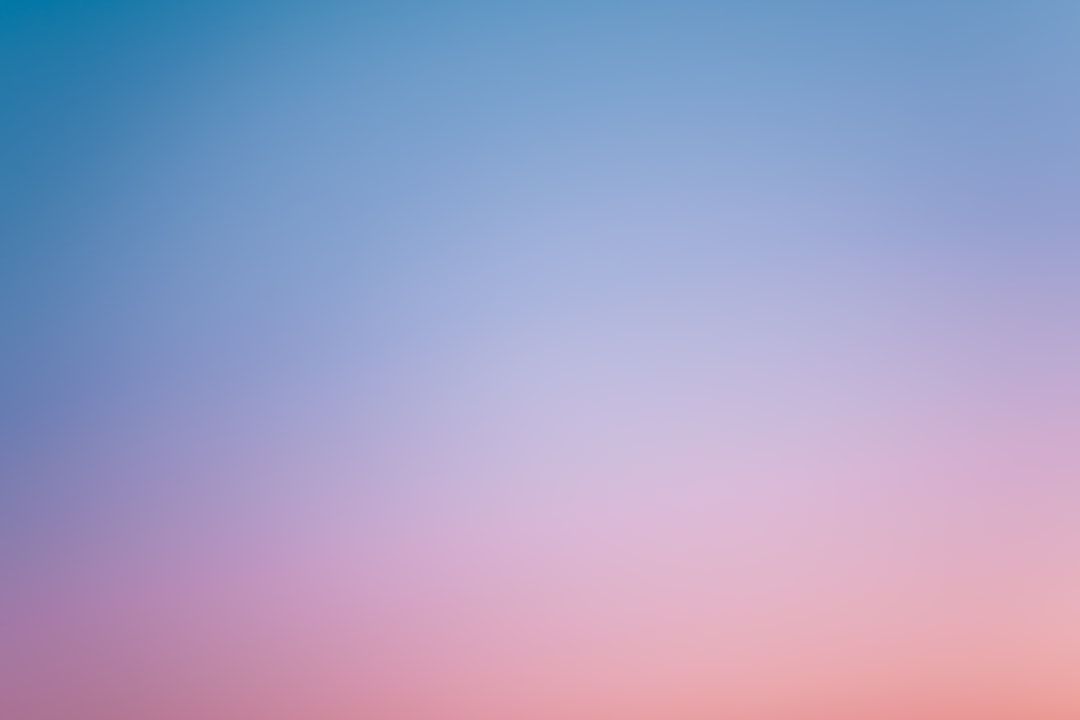 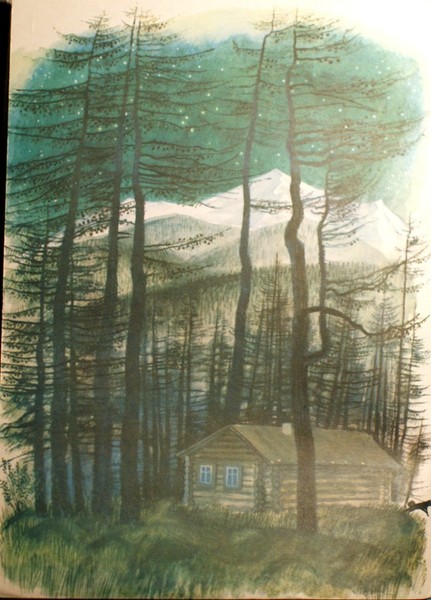 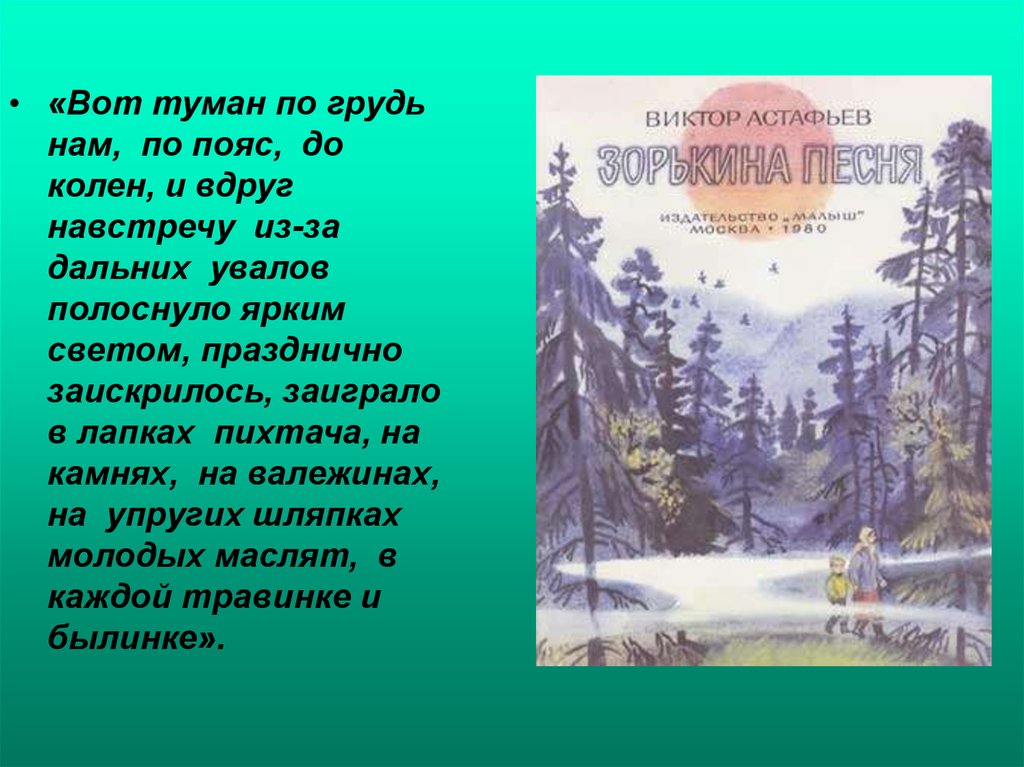 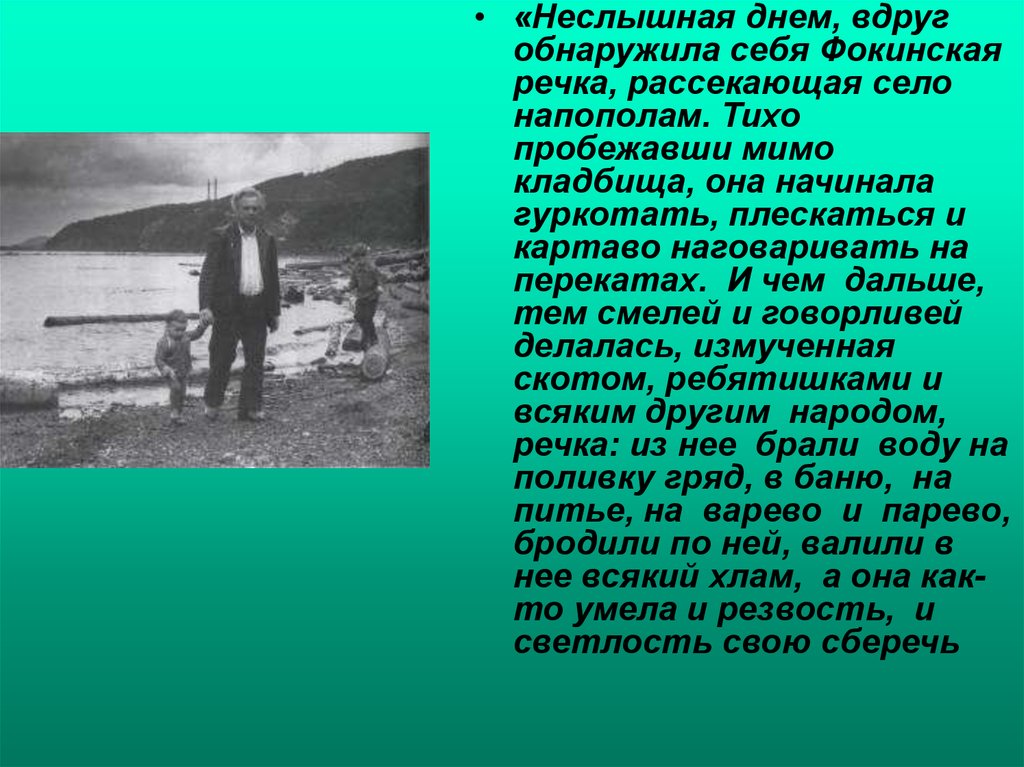 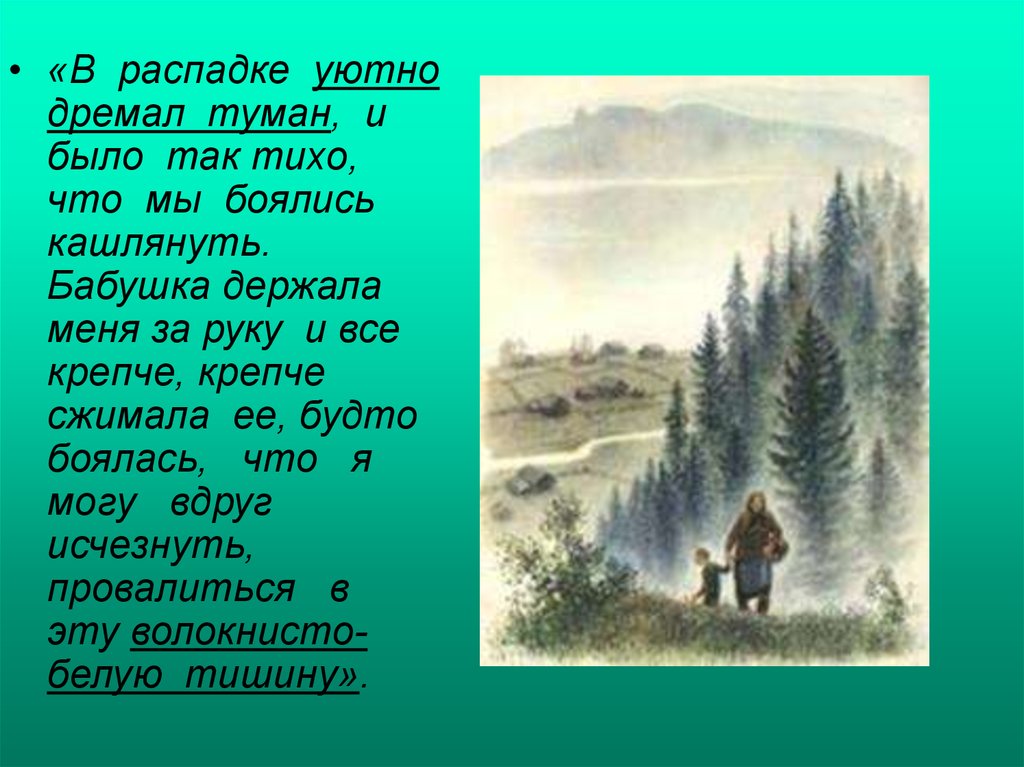 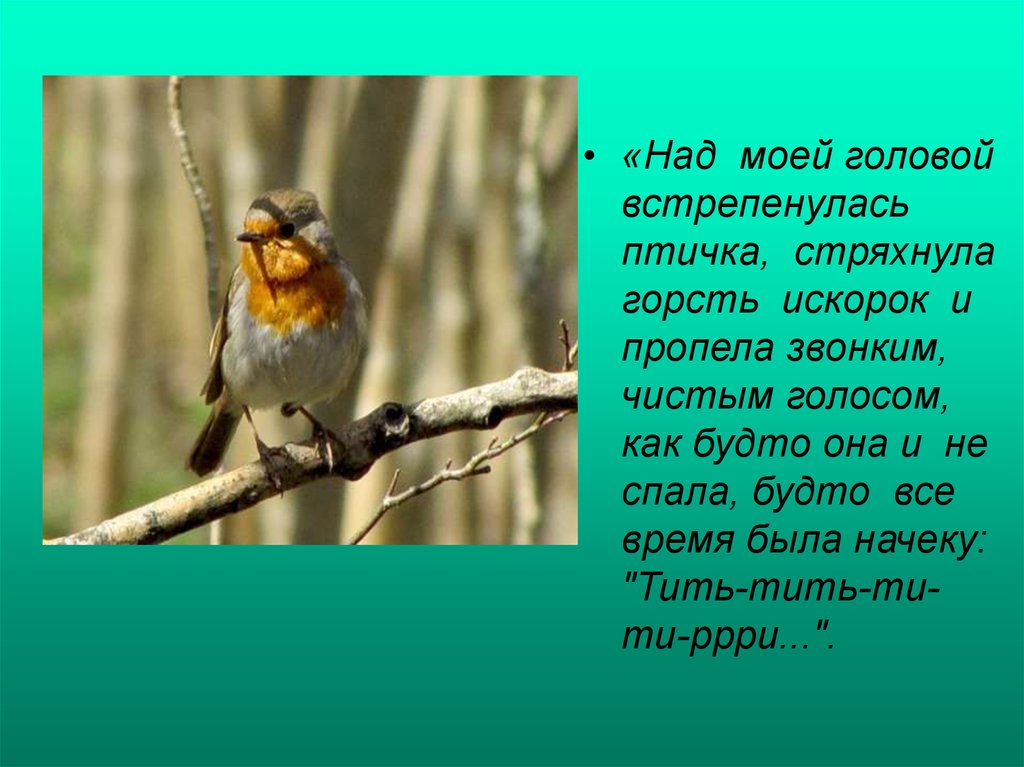 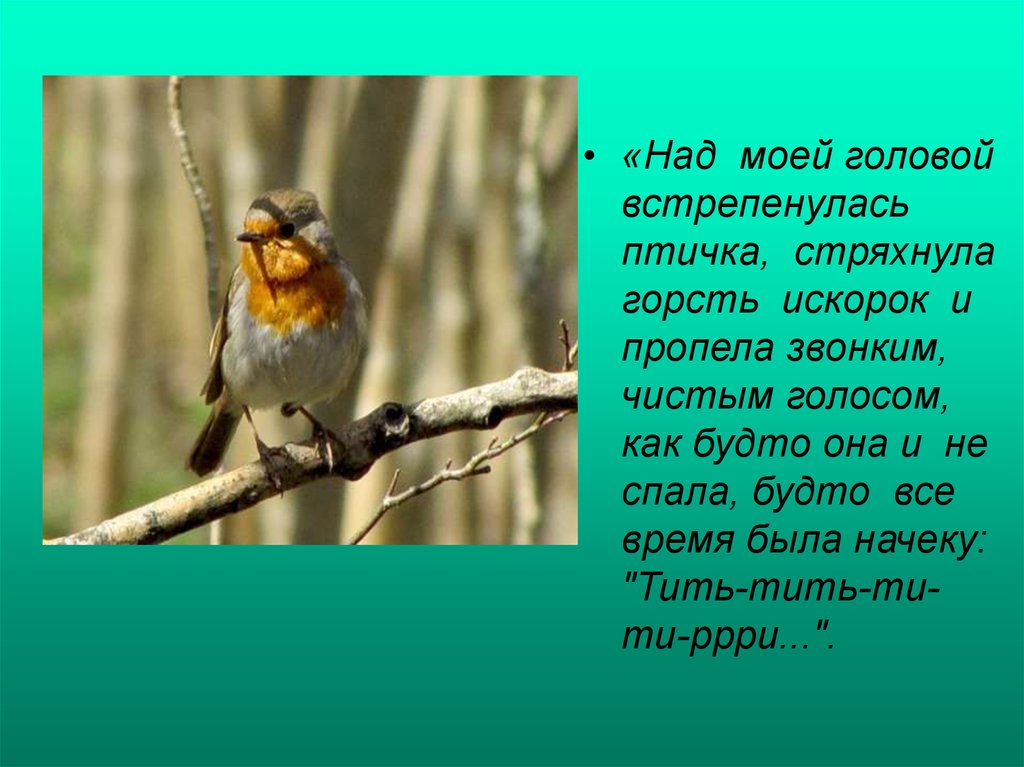 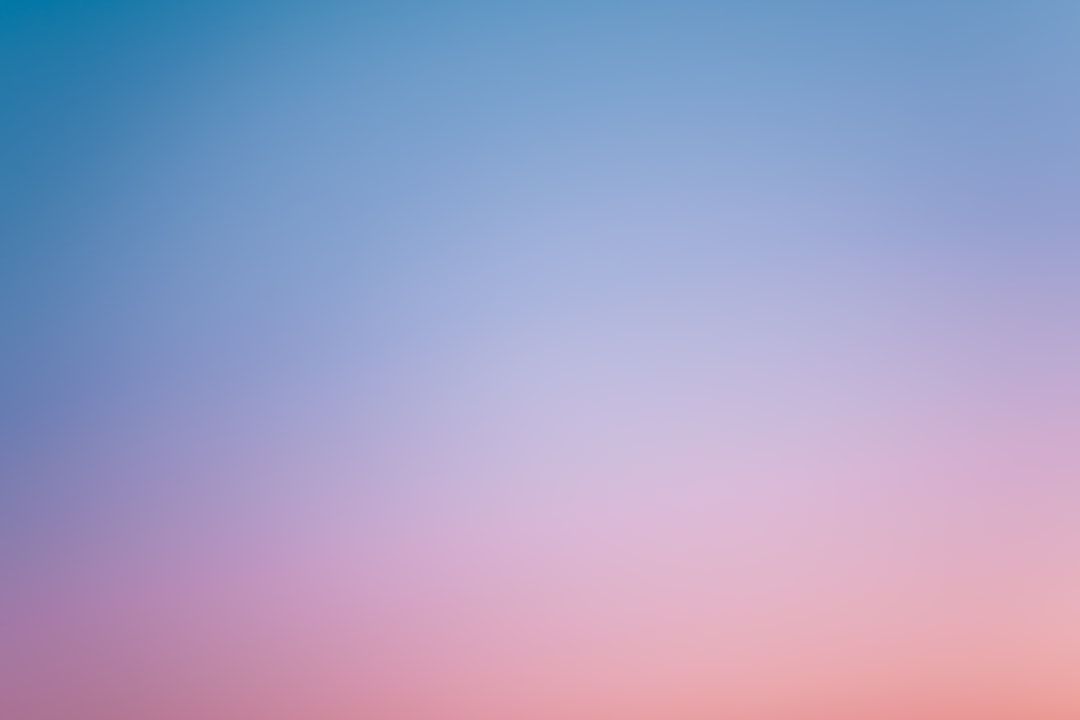 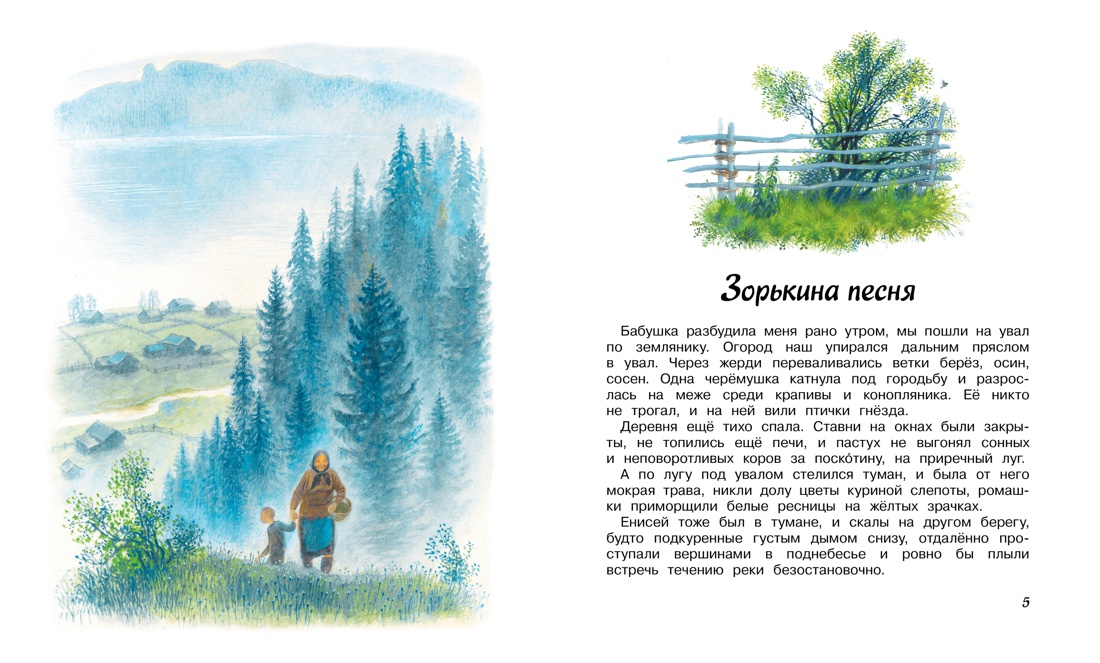 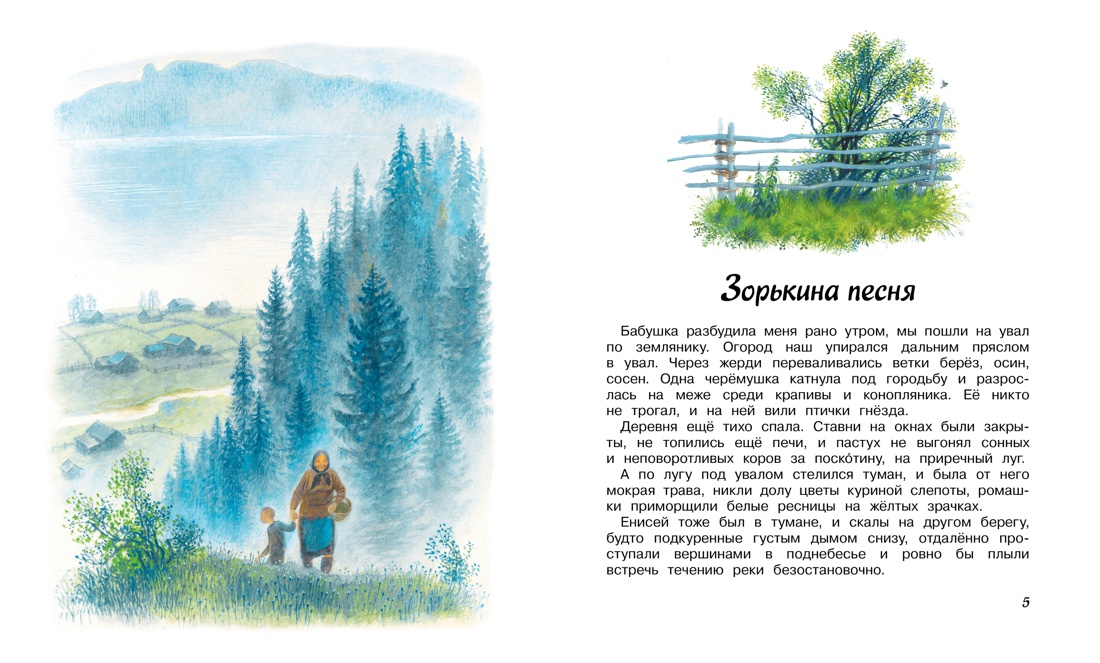 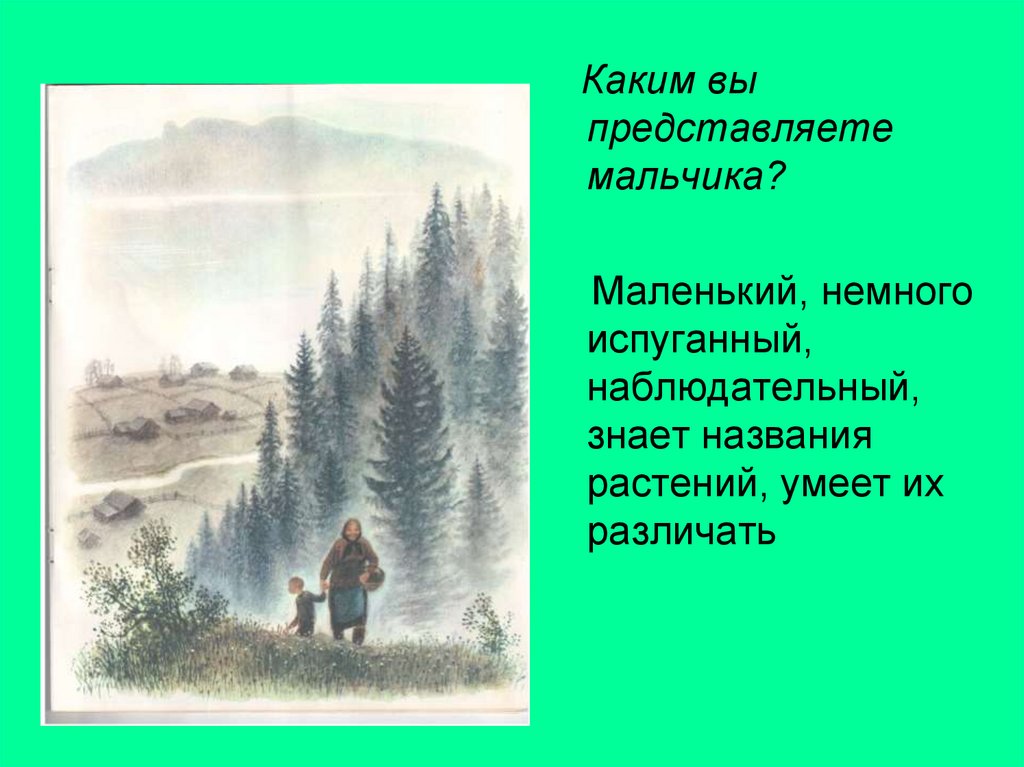 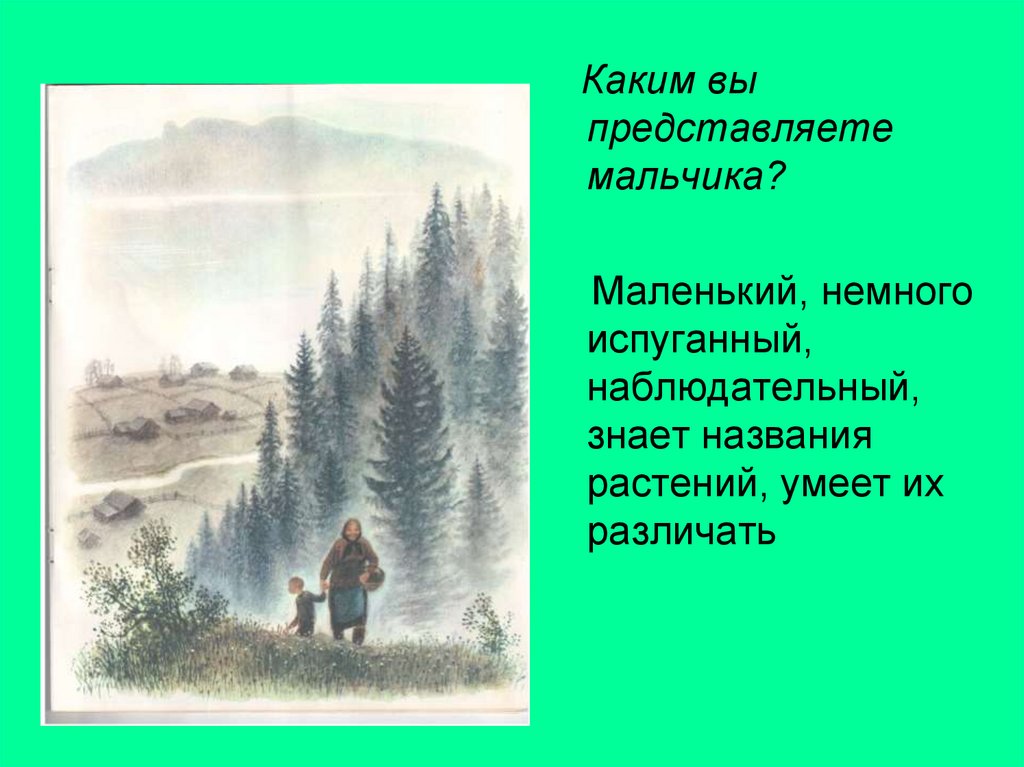 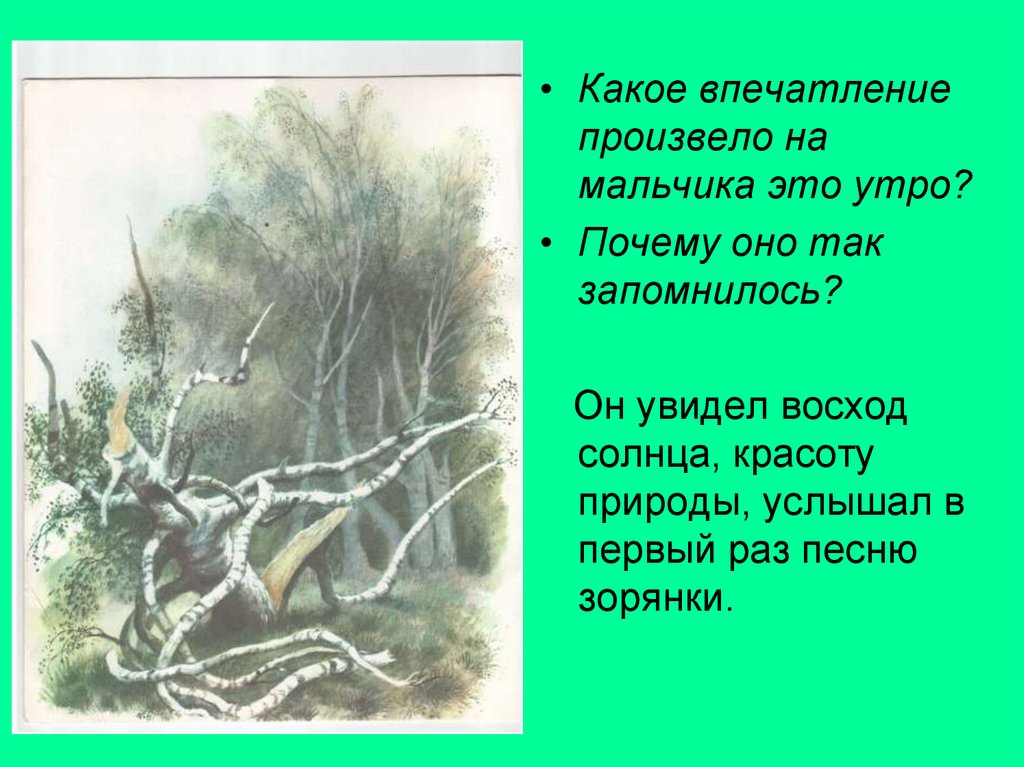 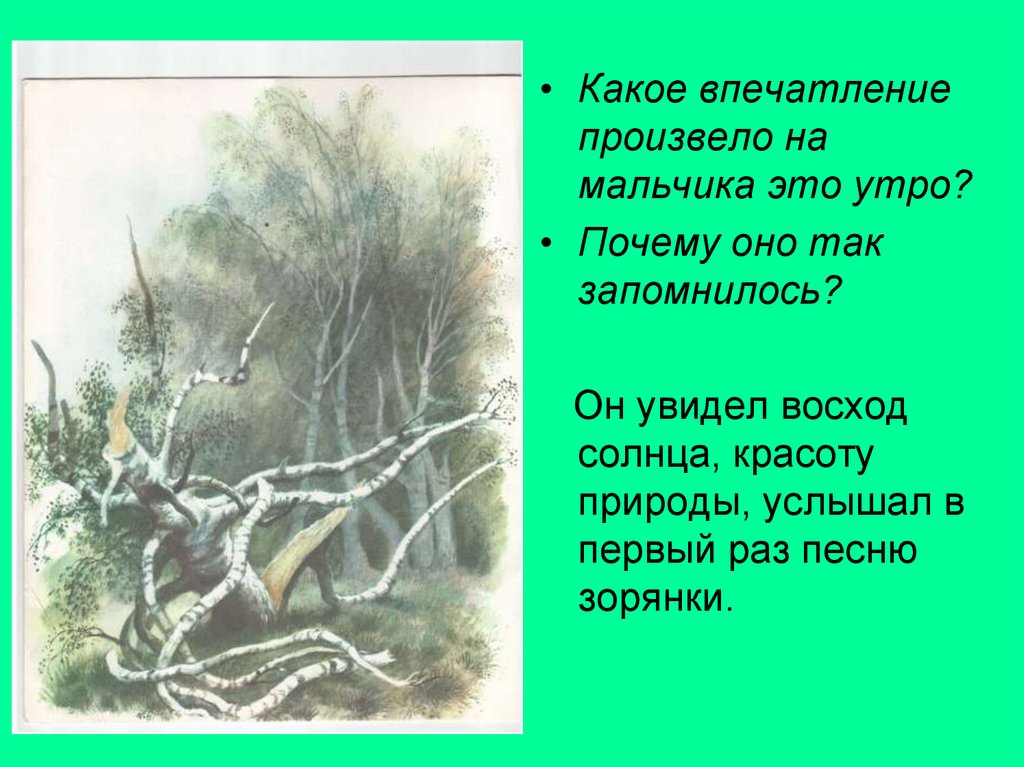 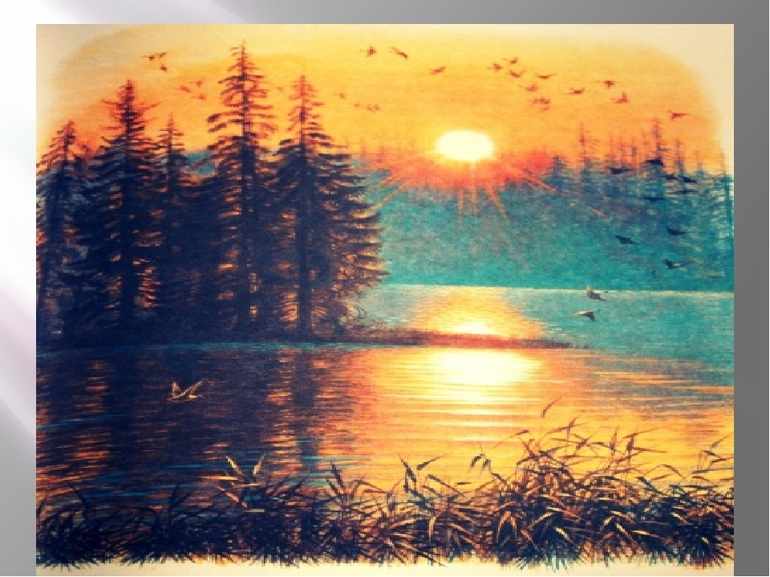 Словарь трудных слов
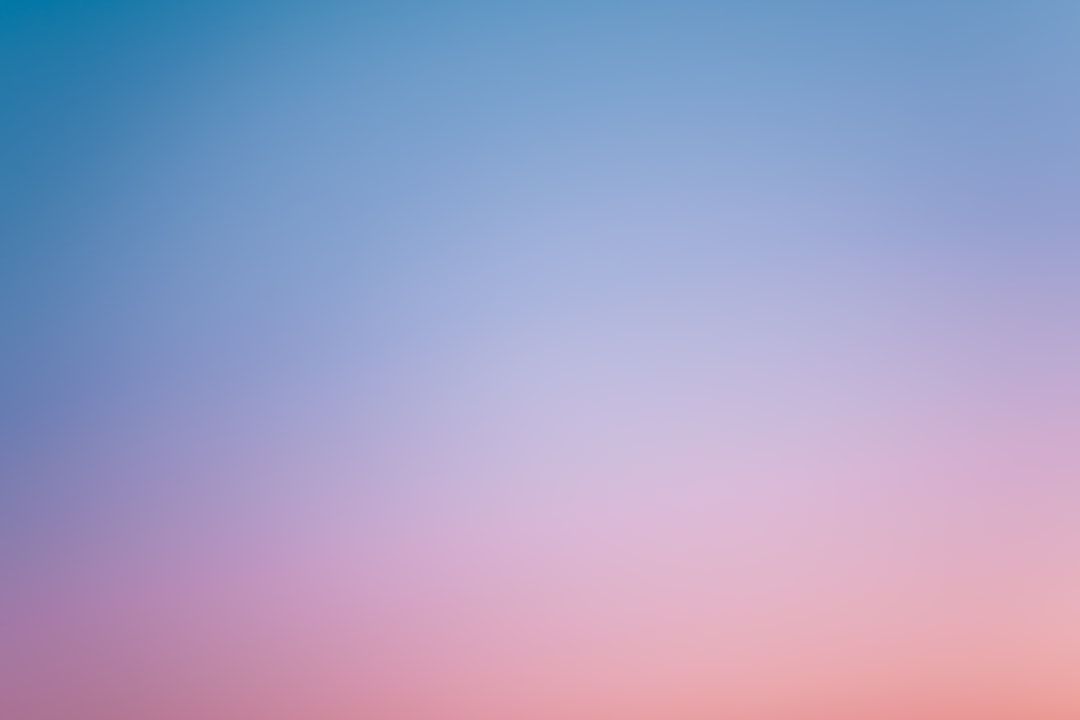 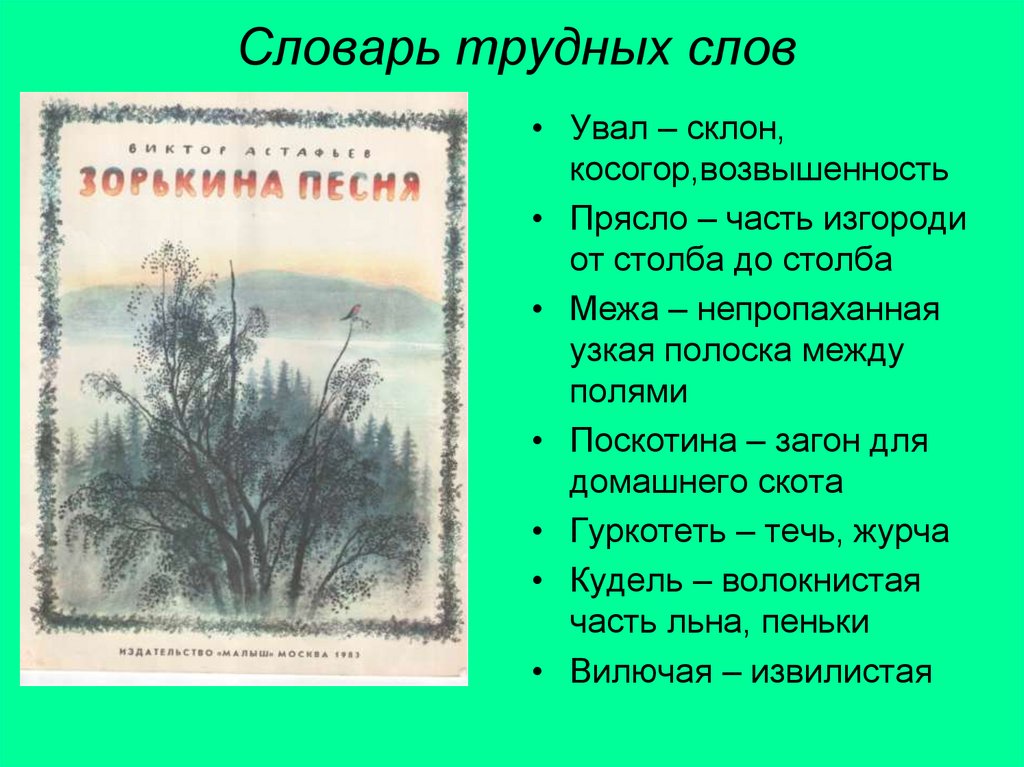 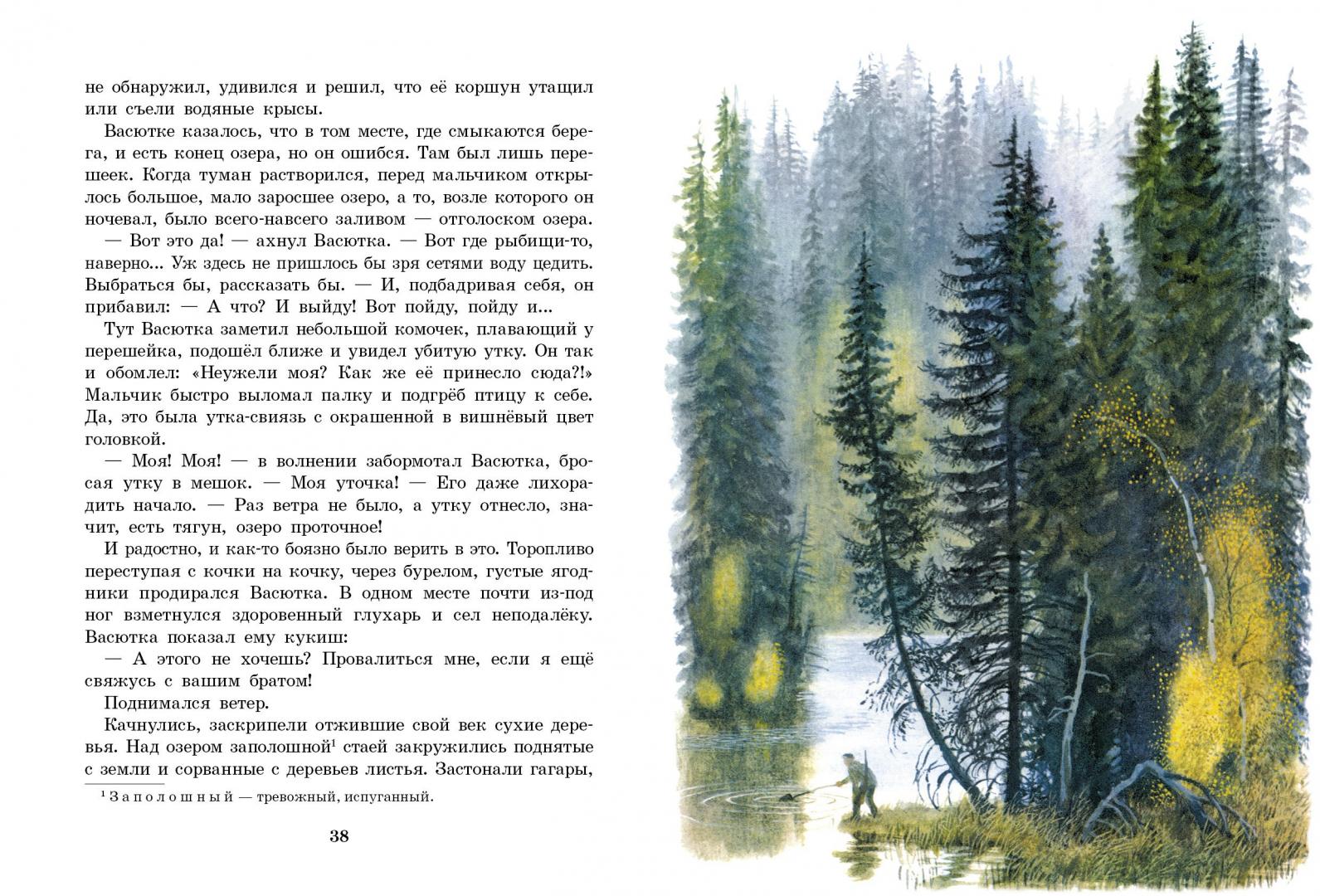 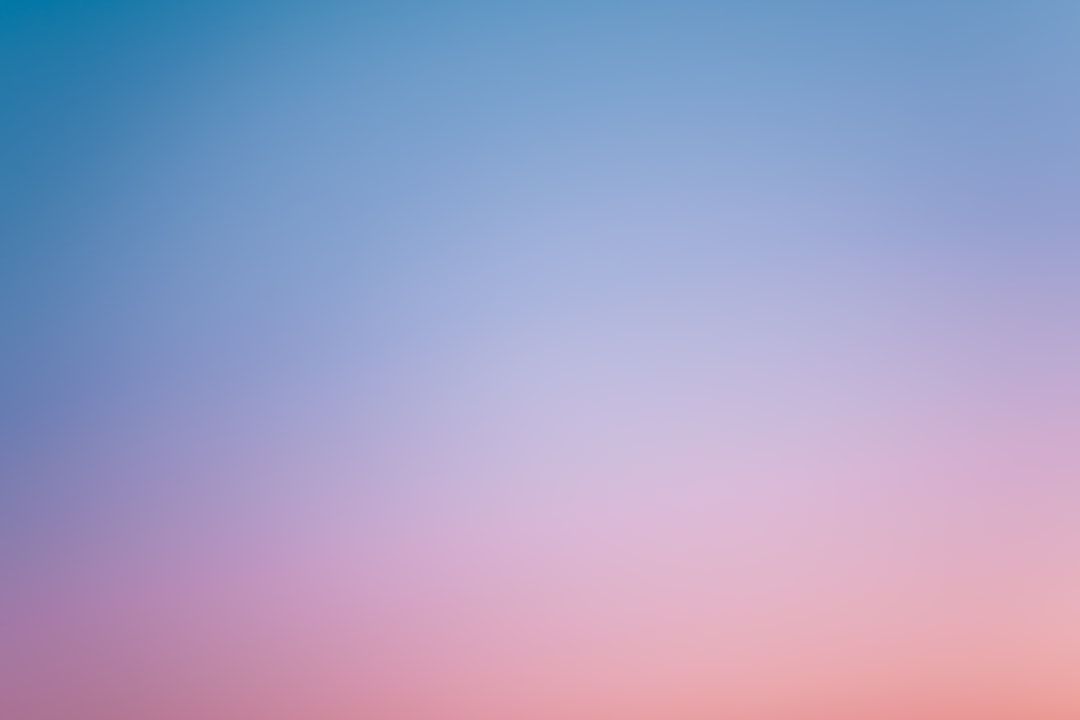 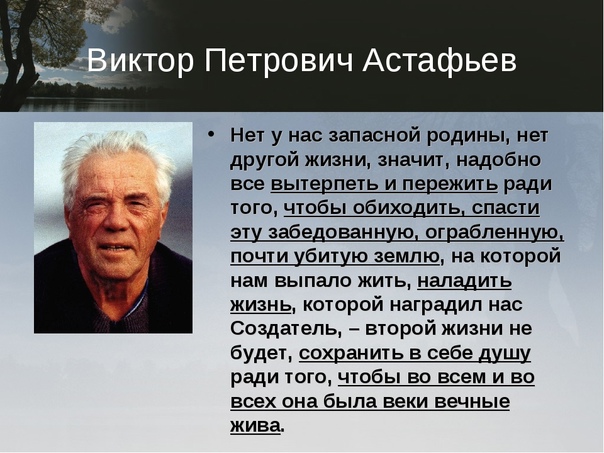 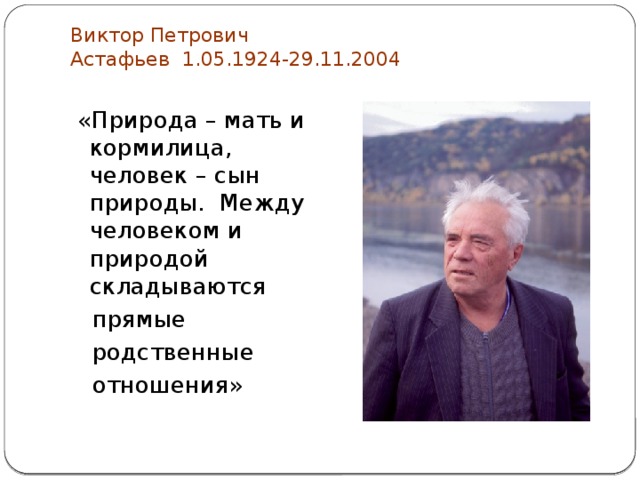 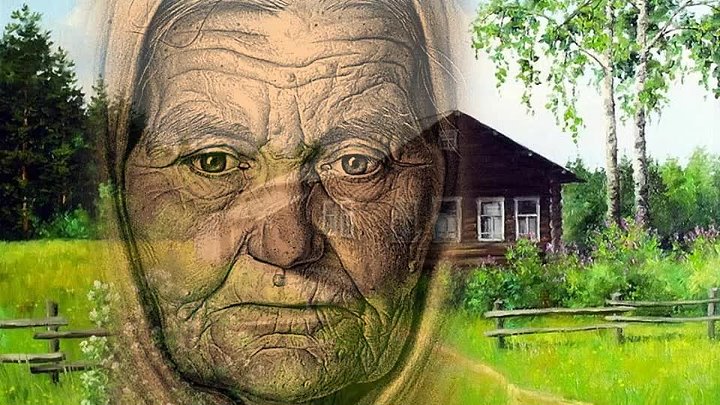 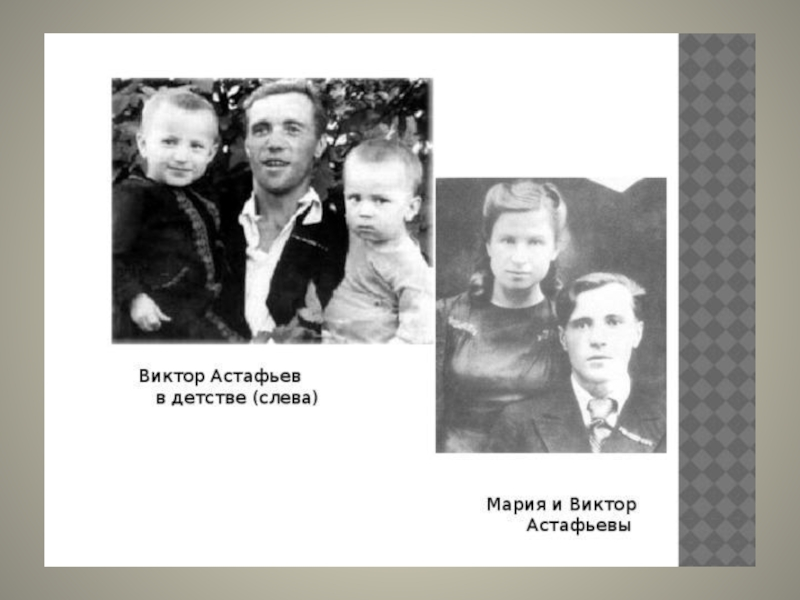 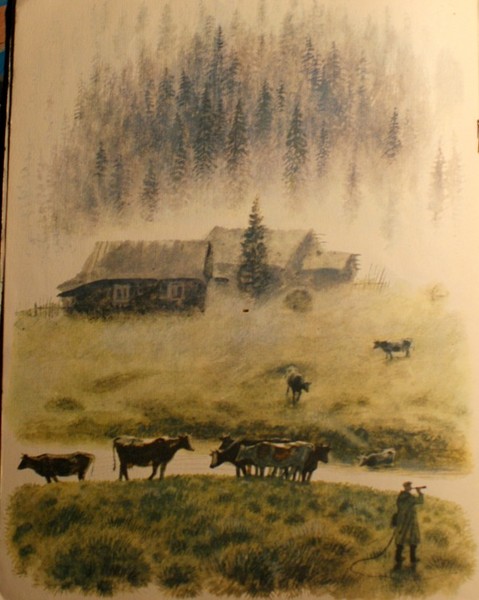 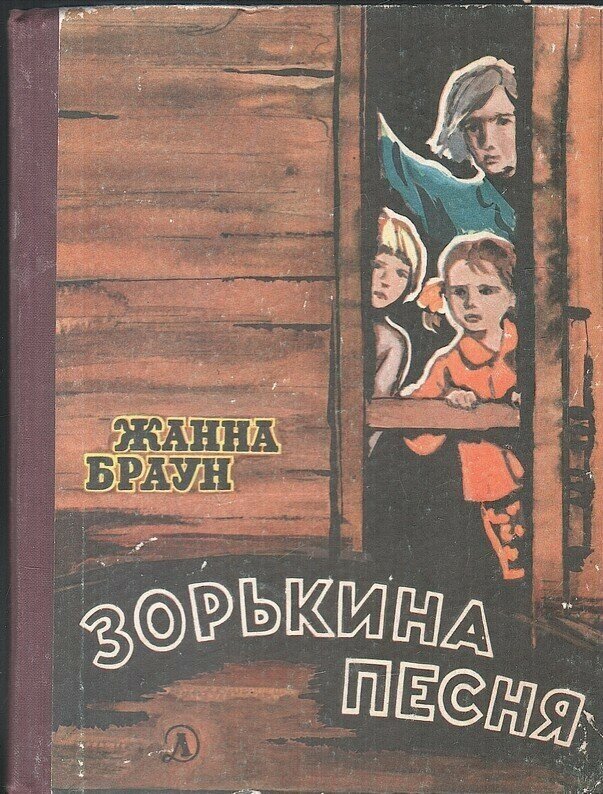 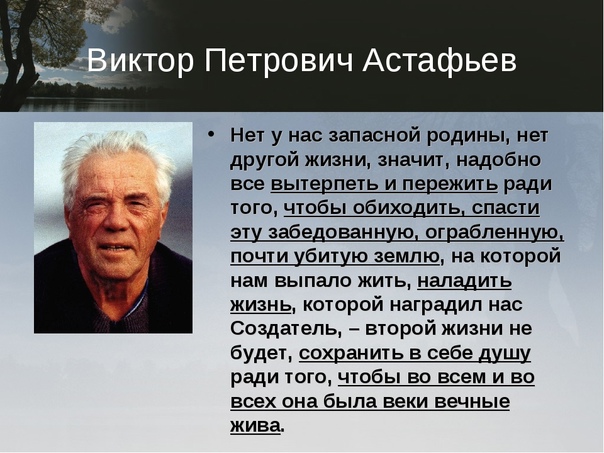 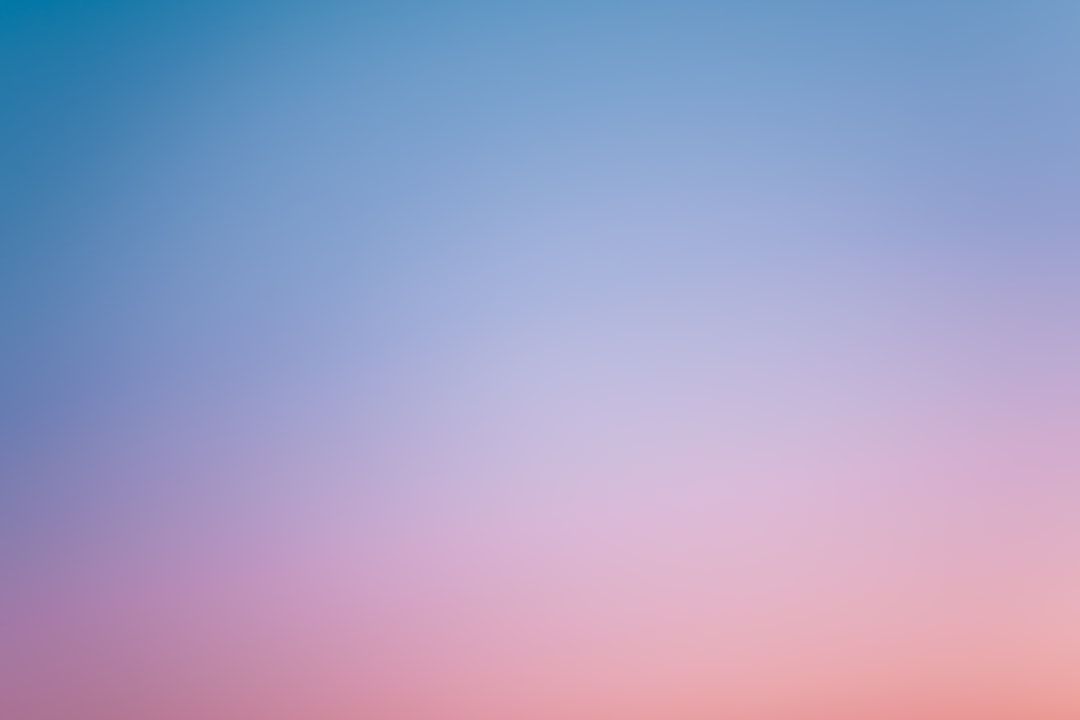 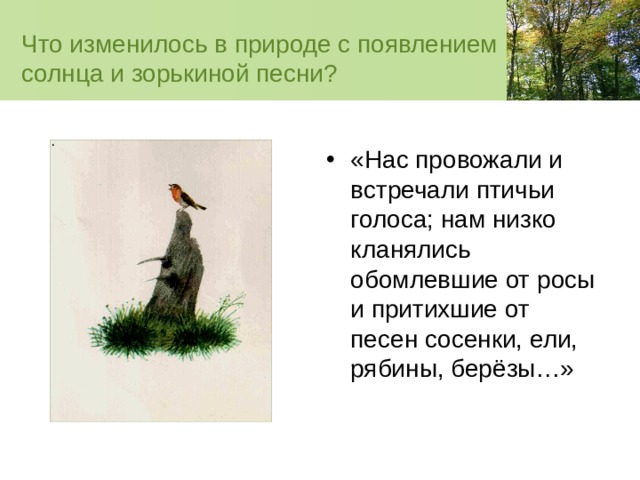 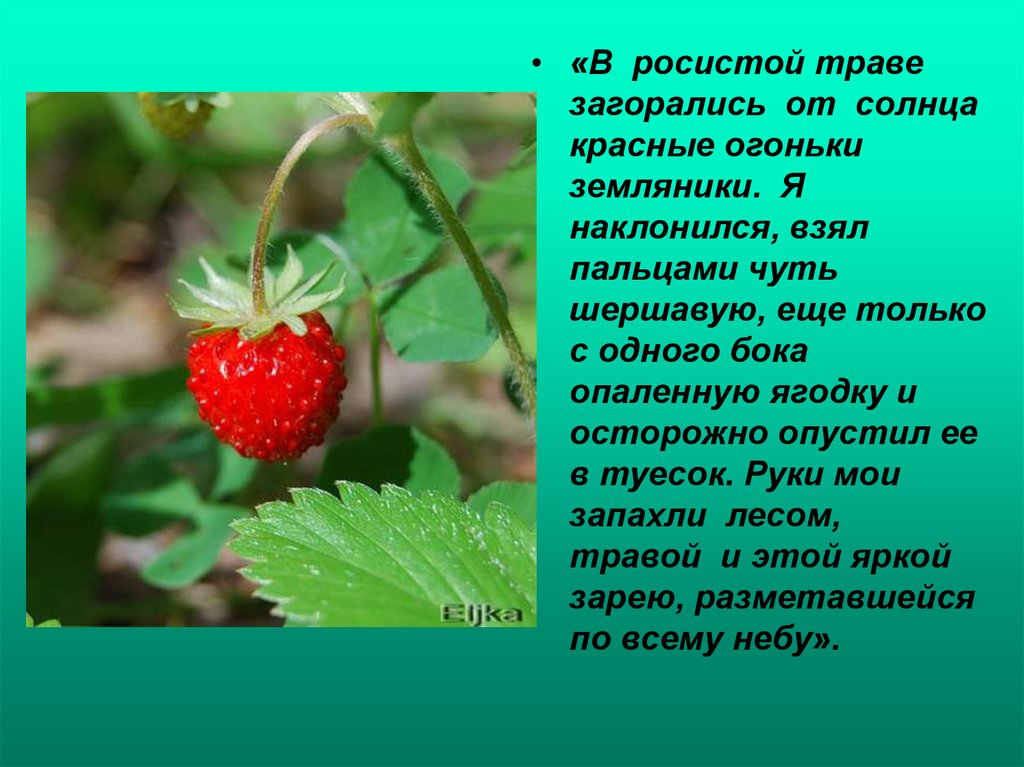 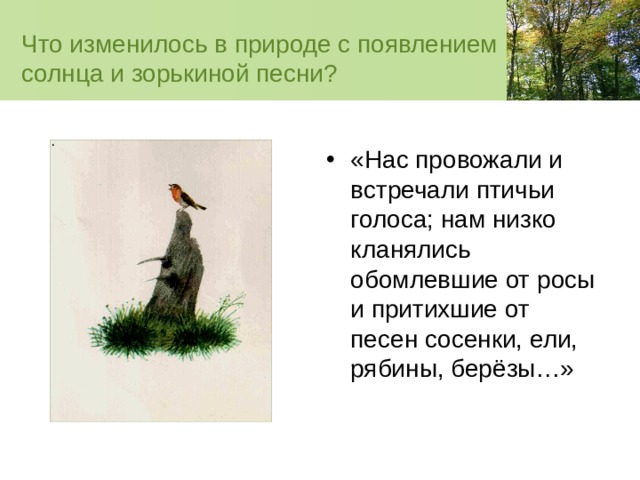 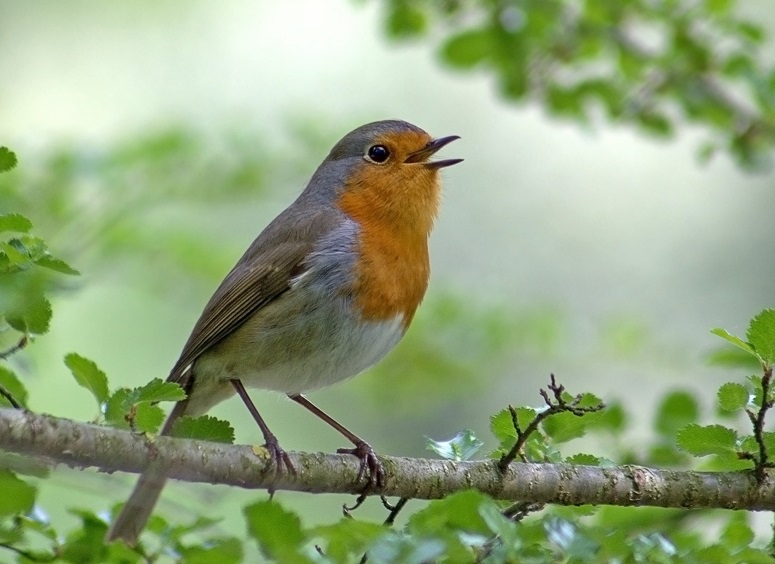 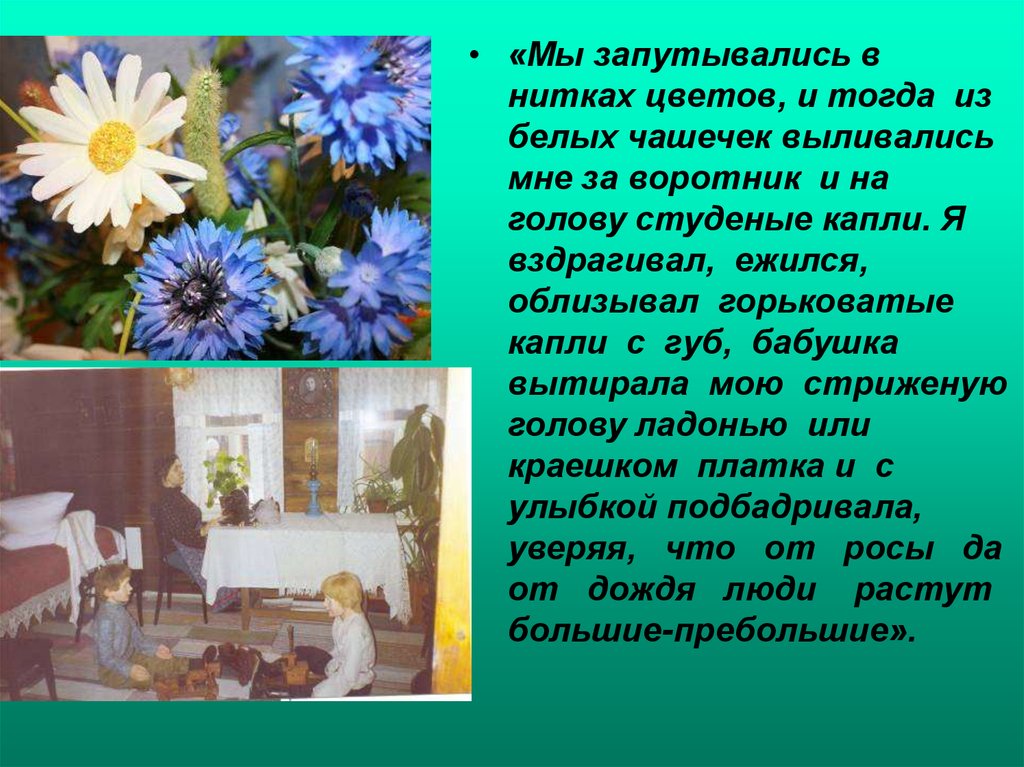 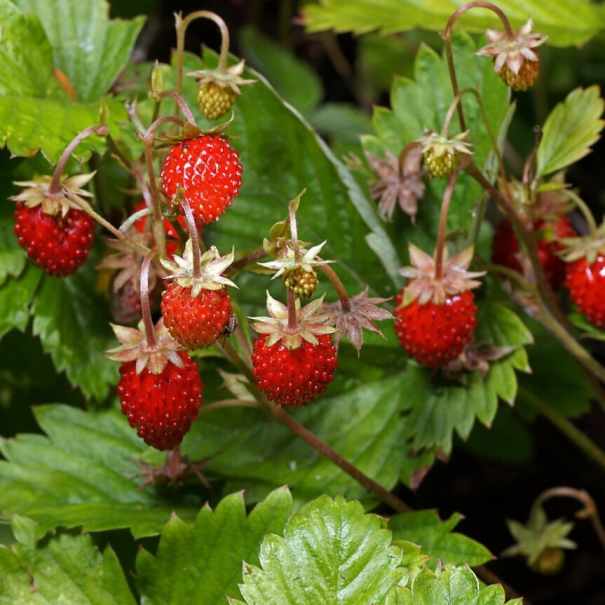 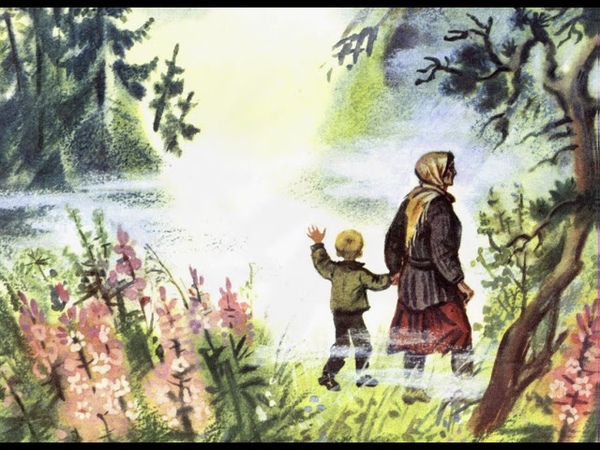 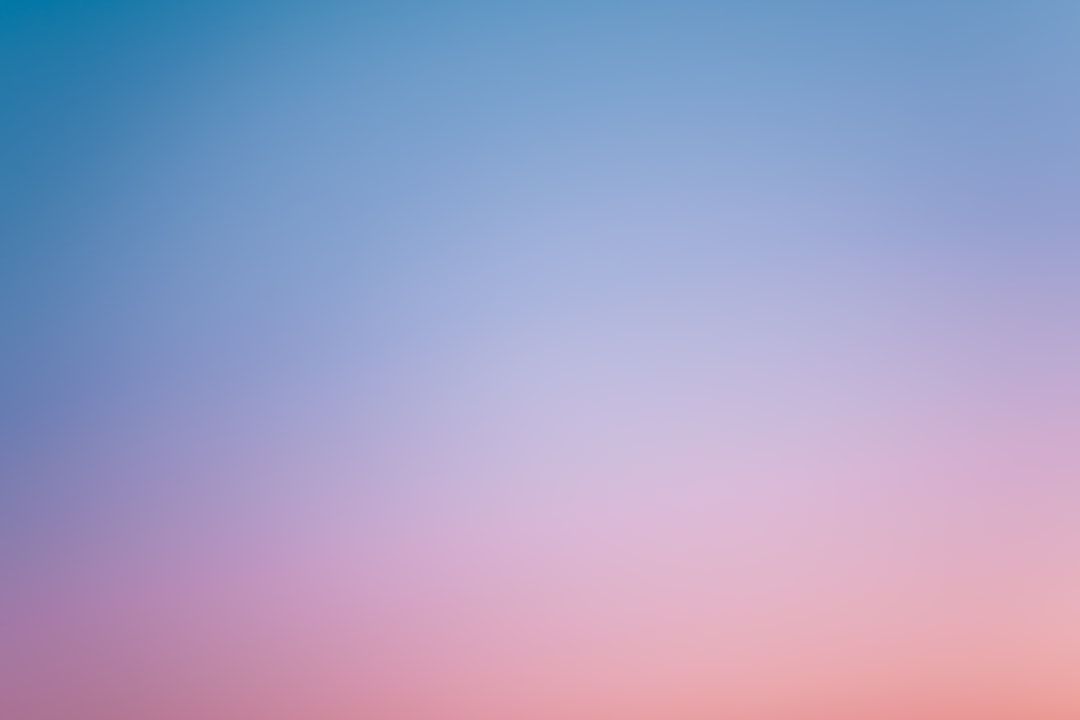 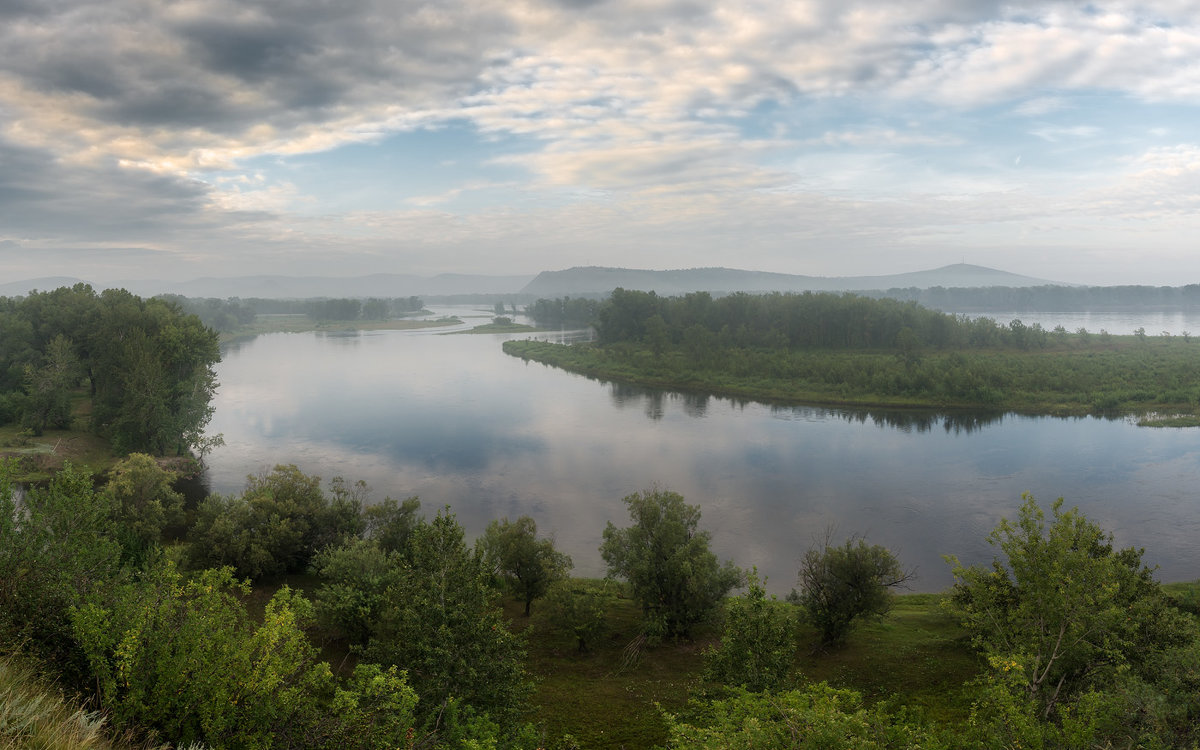 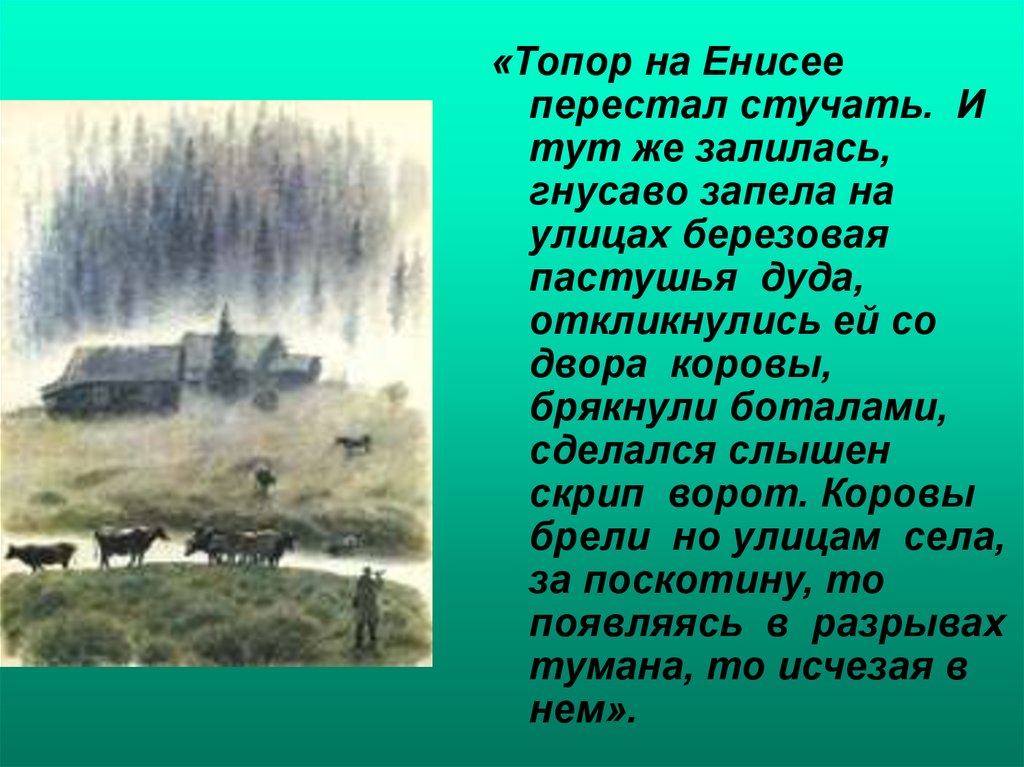 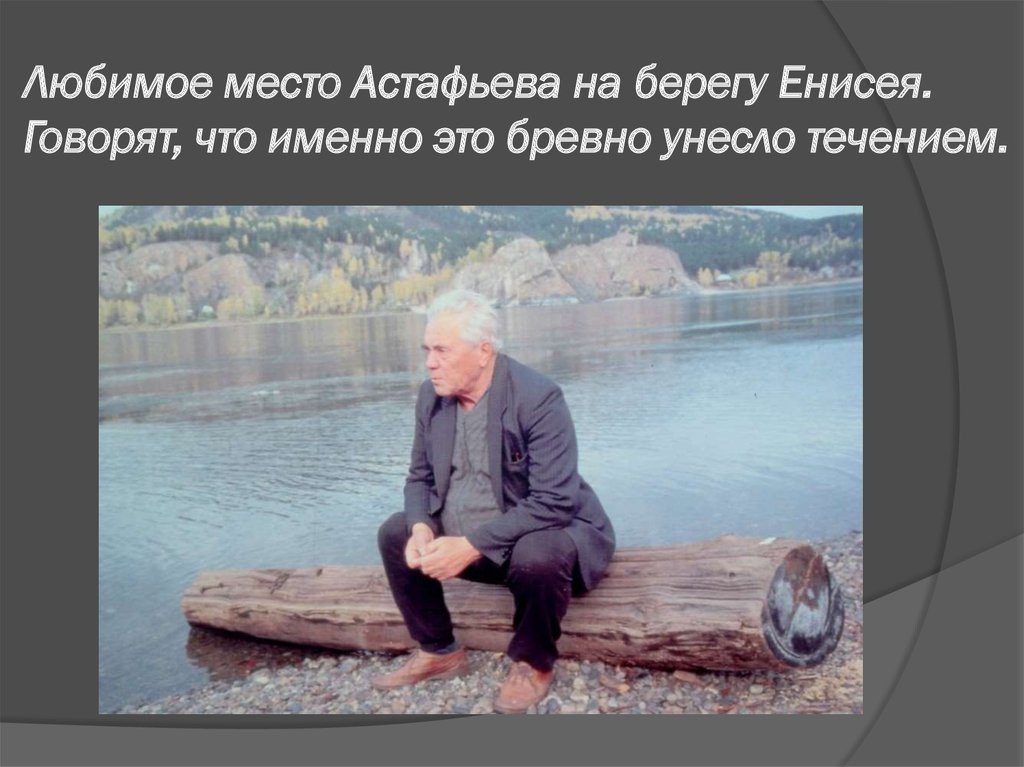 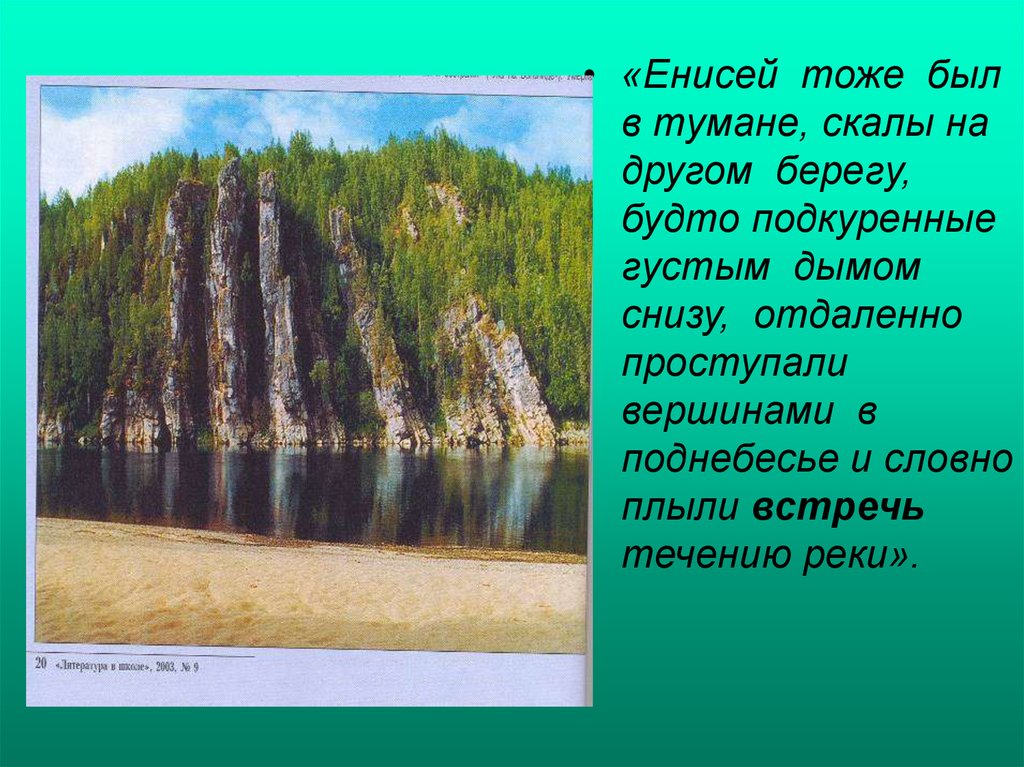 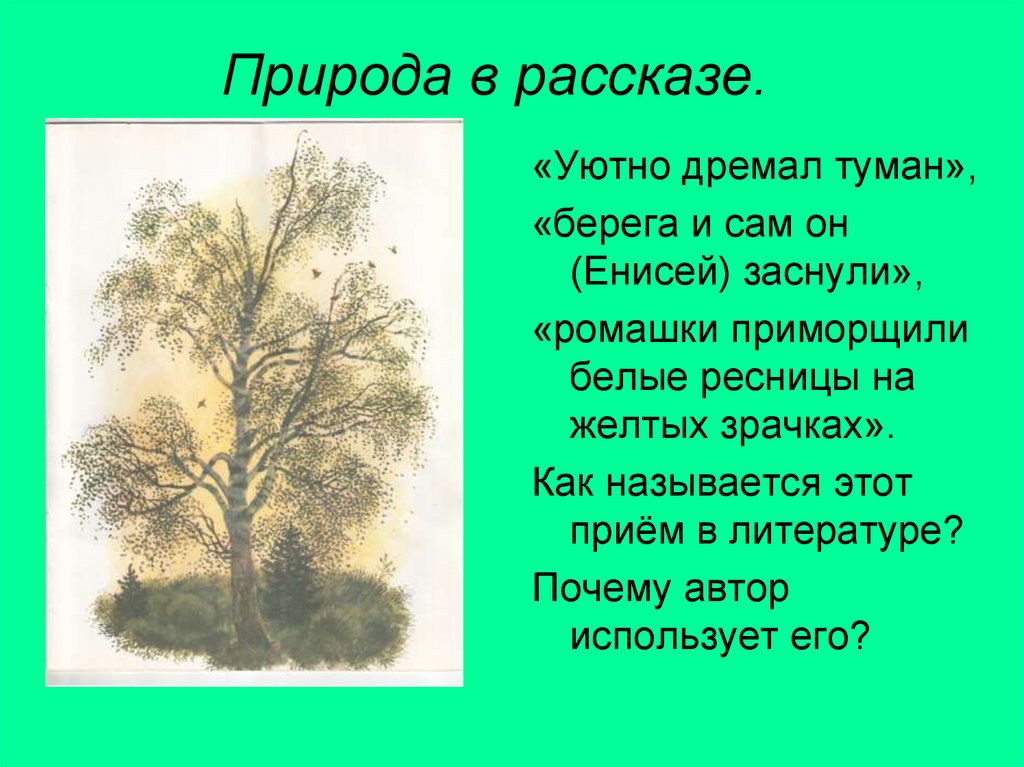 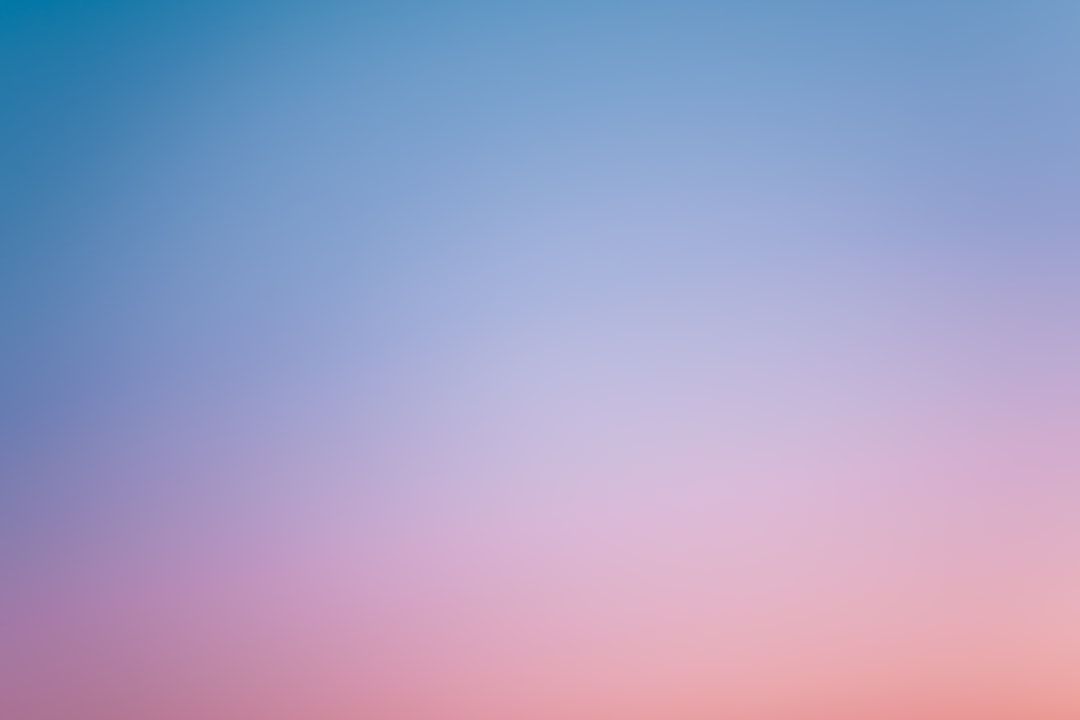 Пословицы к рассказу 
"Зорькина песня»

И если есть на свете рай, то это твой родимый край.

Родной край - и под елью рай.

Всюду хорошо, а дома лучше.

Всякому мила своя сторона.

Птичка-невеличка всегда молодичка.

Зорька поет, значит, утро идет.

Кто рано встает, тому Бог подает.

Ради земляники земле поклонишься не раз.
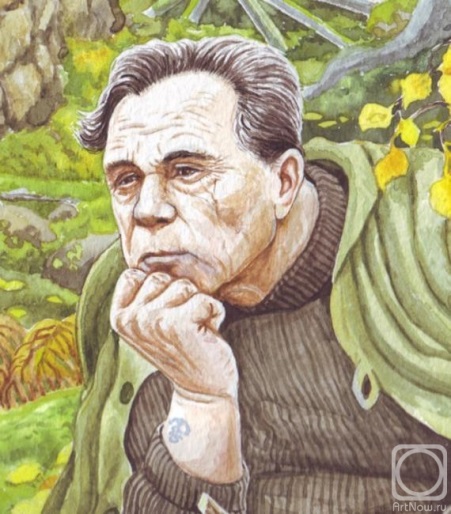 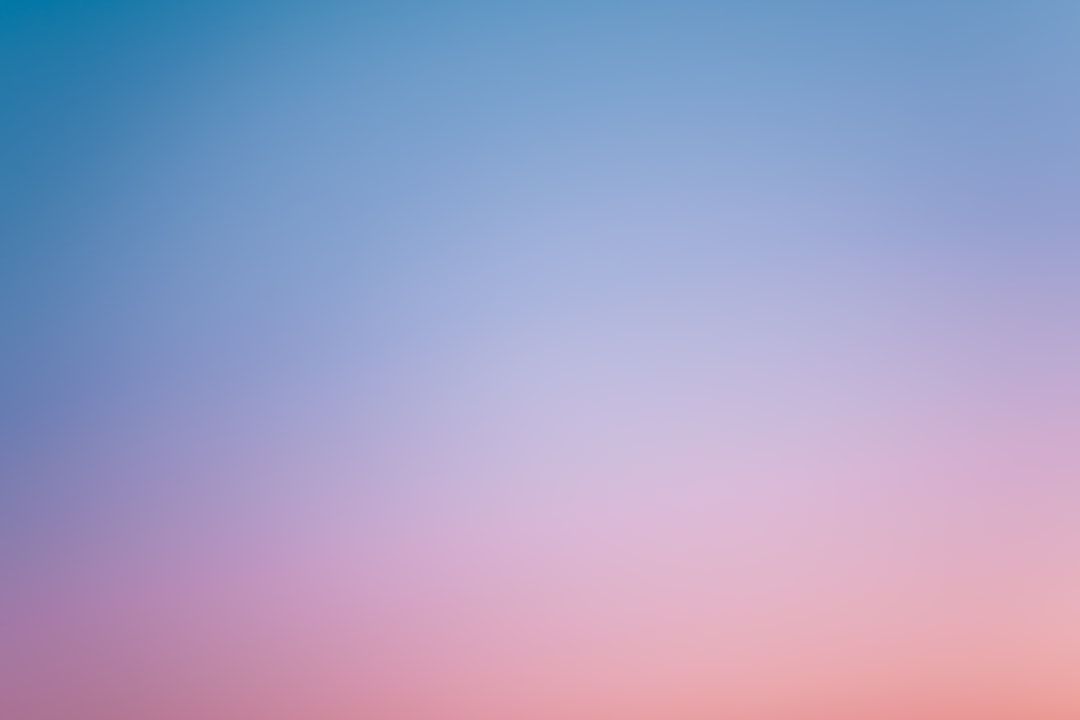 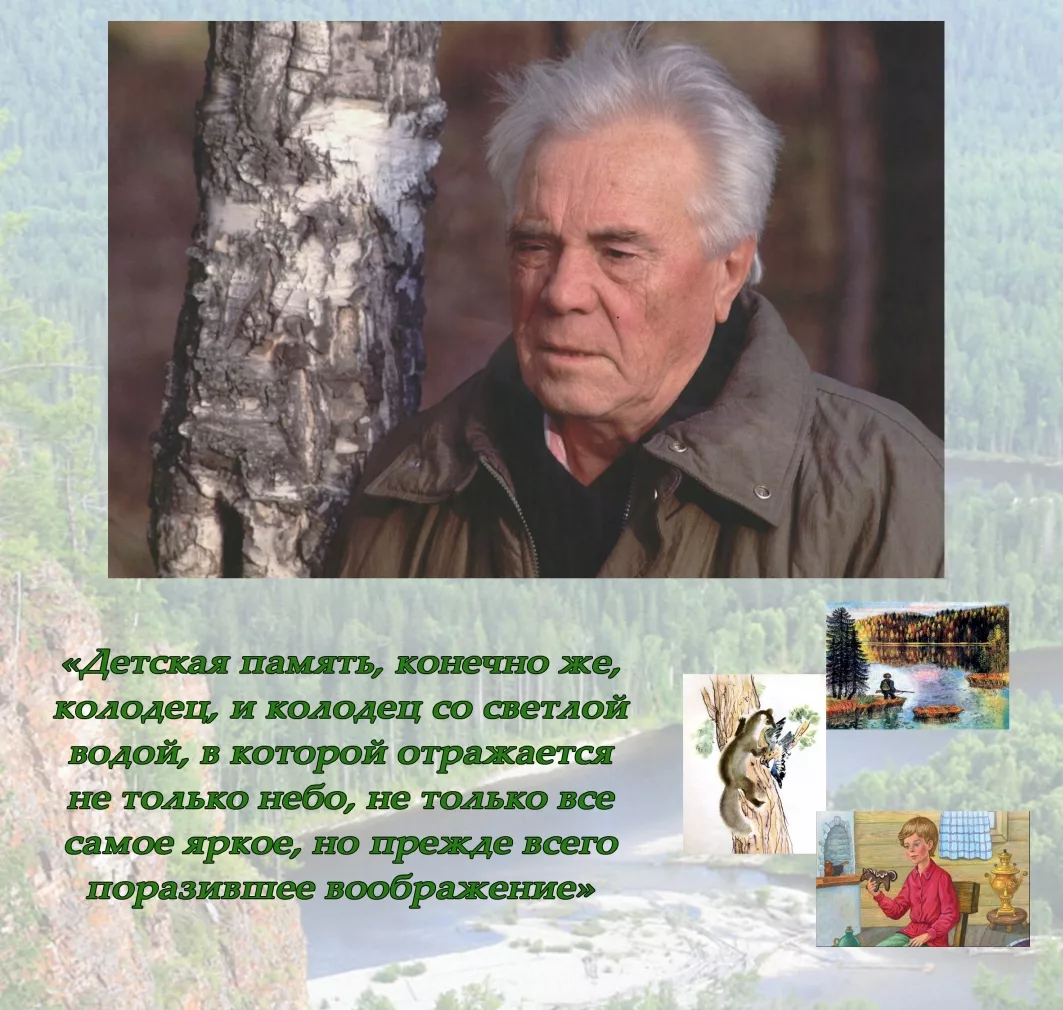 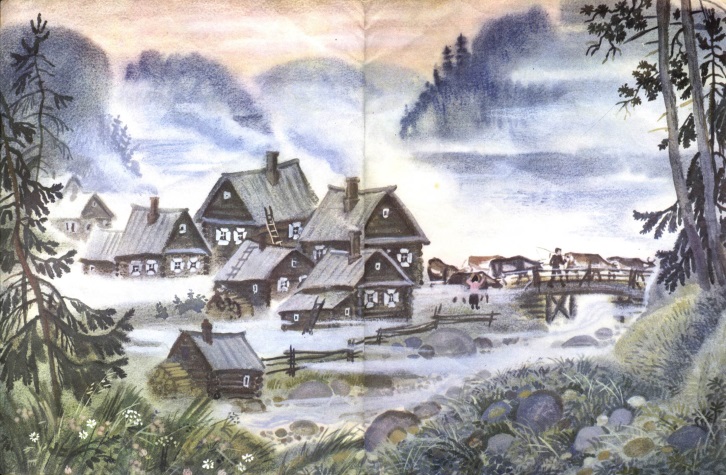 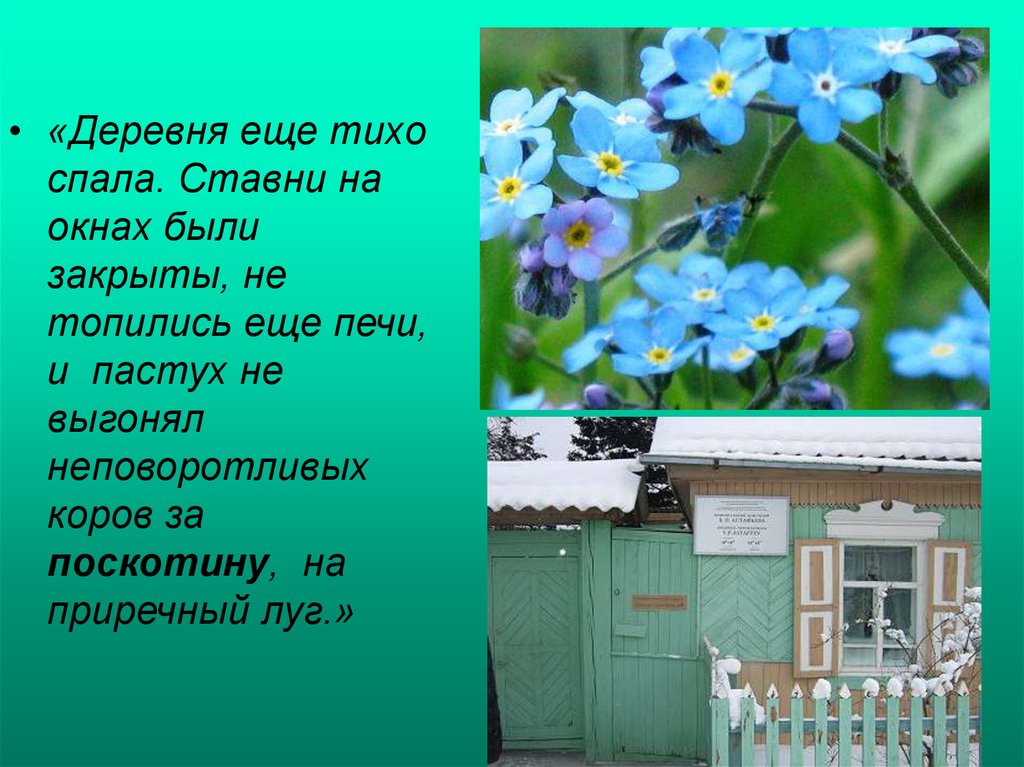 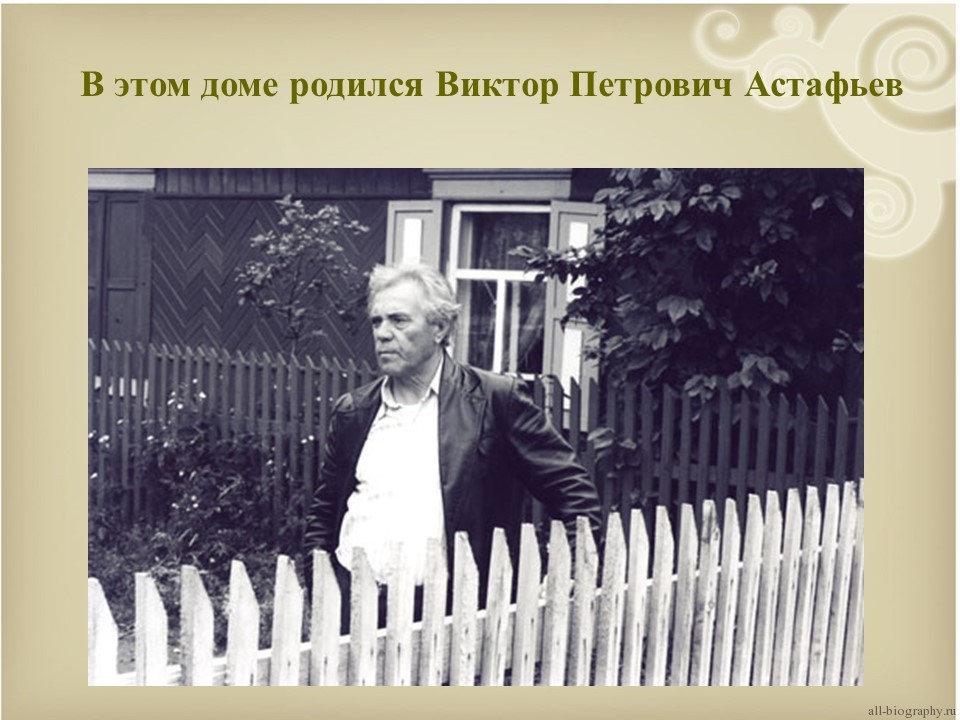 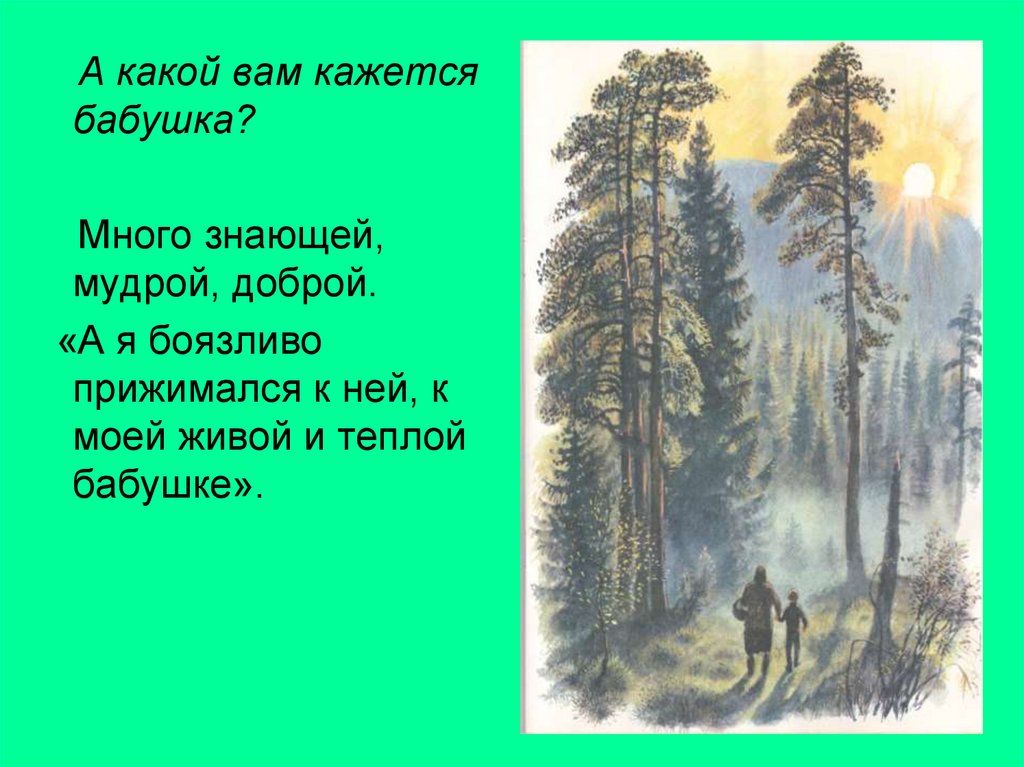 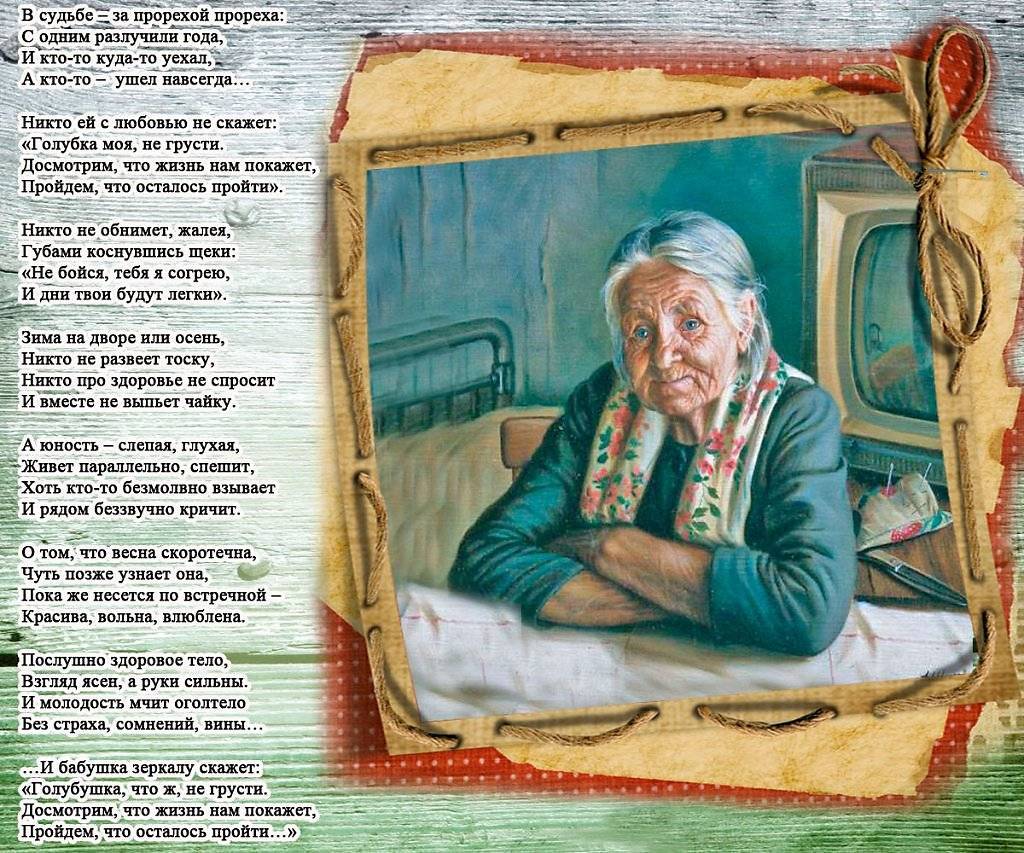 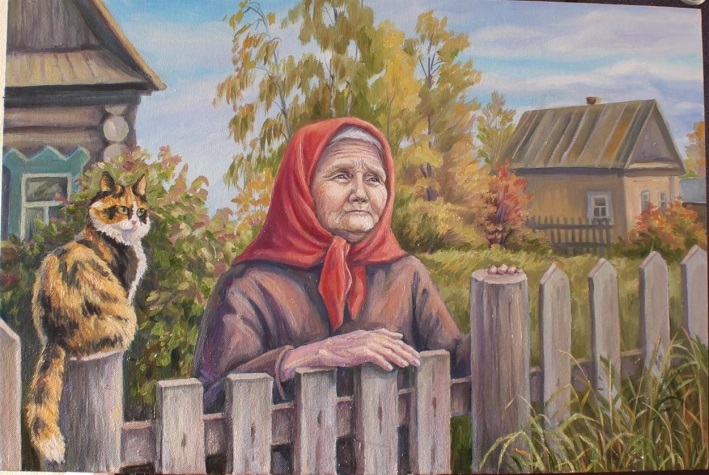 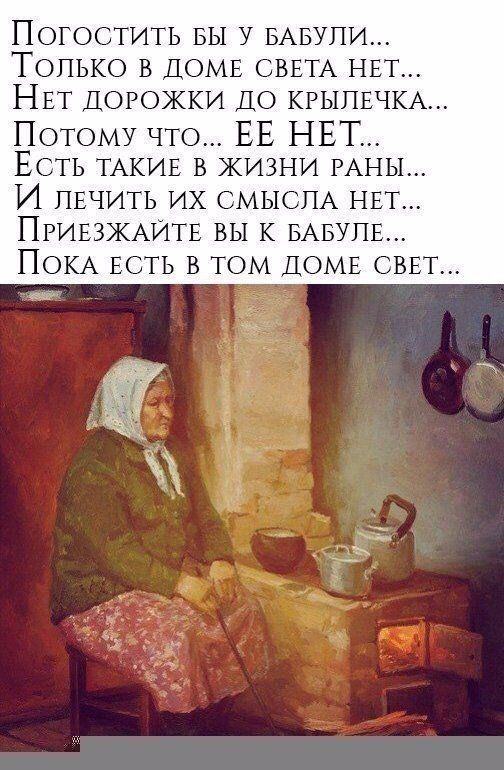 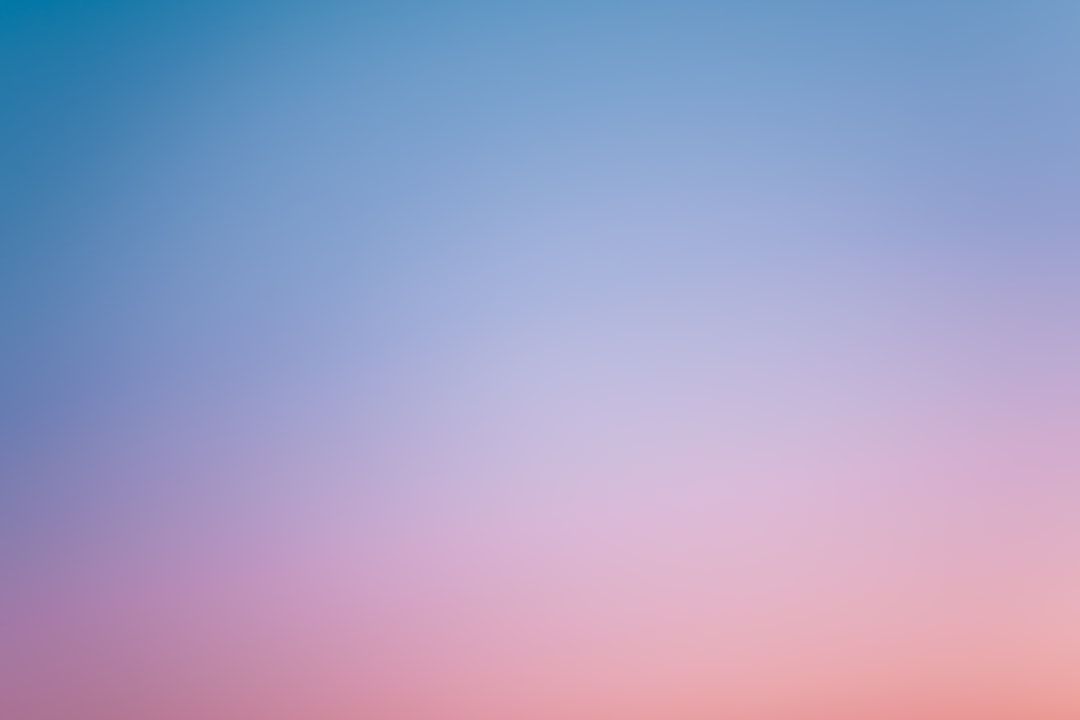 Главная мысль:
    Природа привносит в жизнь людей и животных много радости, красоты и умиротворения.

Чему учит:
    Рассказ Астафьева учит читателей ценить и любить природу. Учит наслаждаться её красотой и величием. Призывает радоваться жизни.
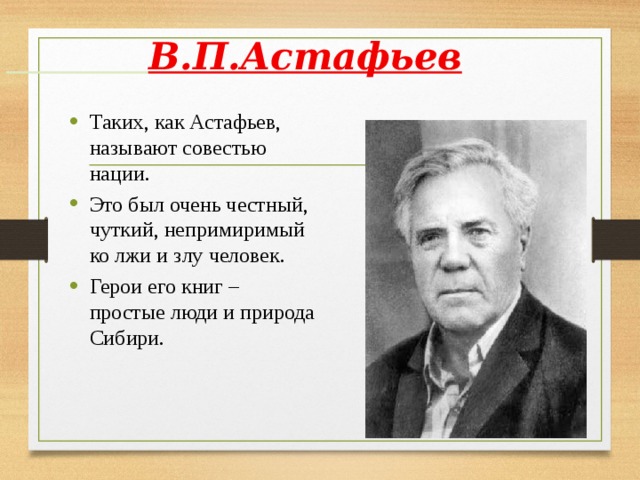 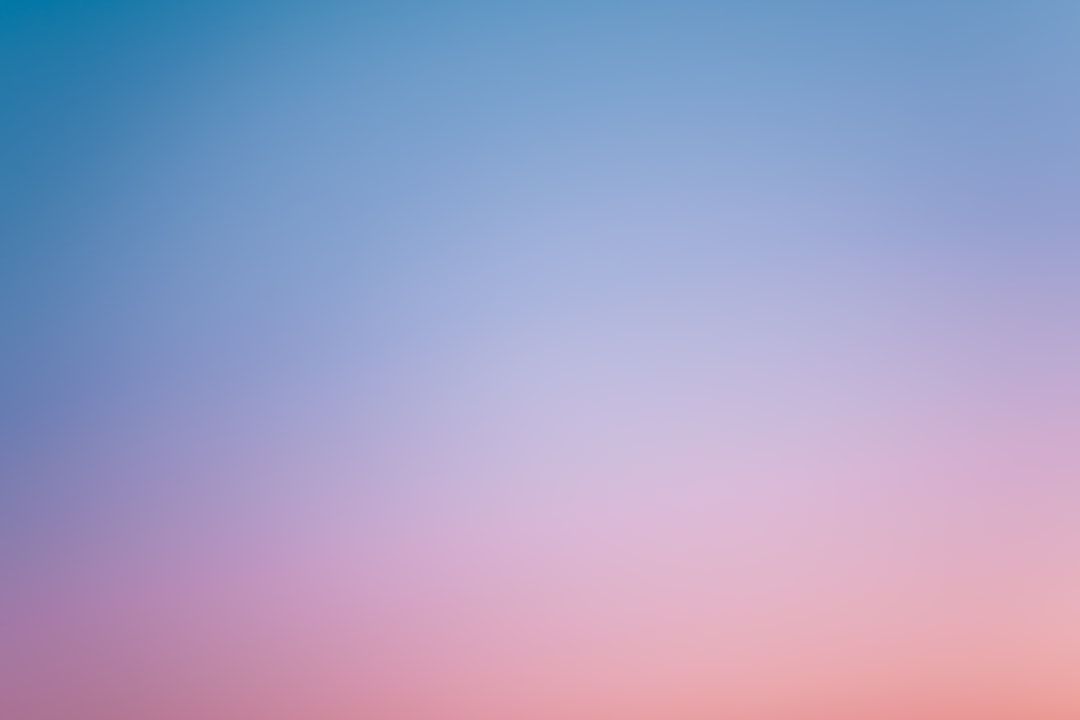 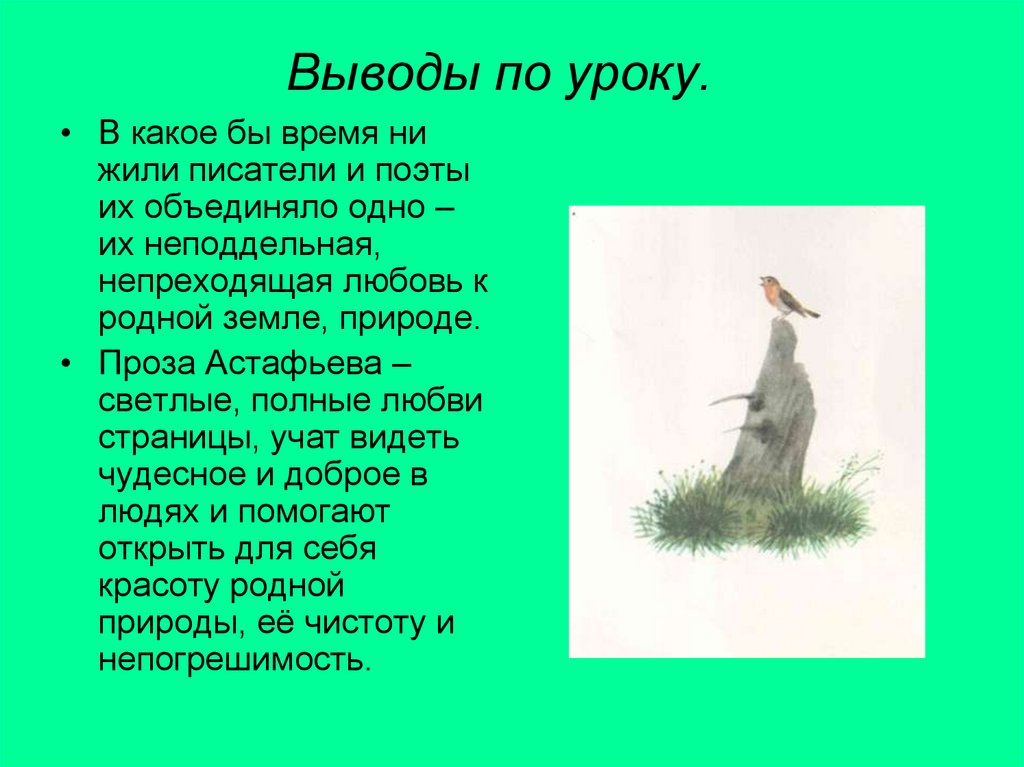 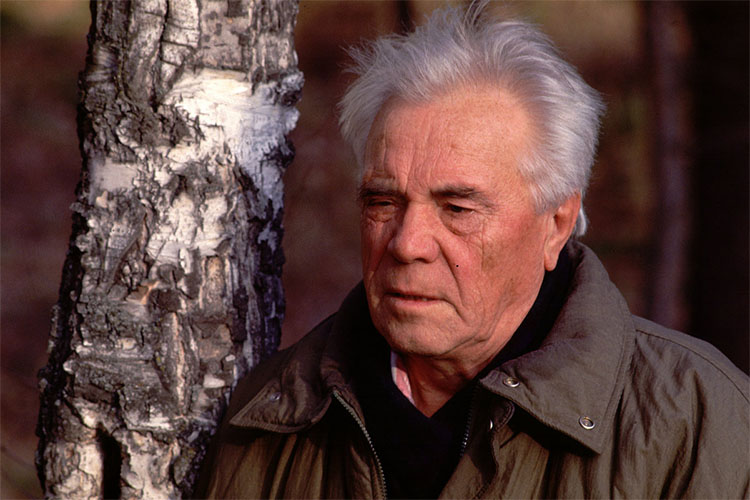 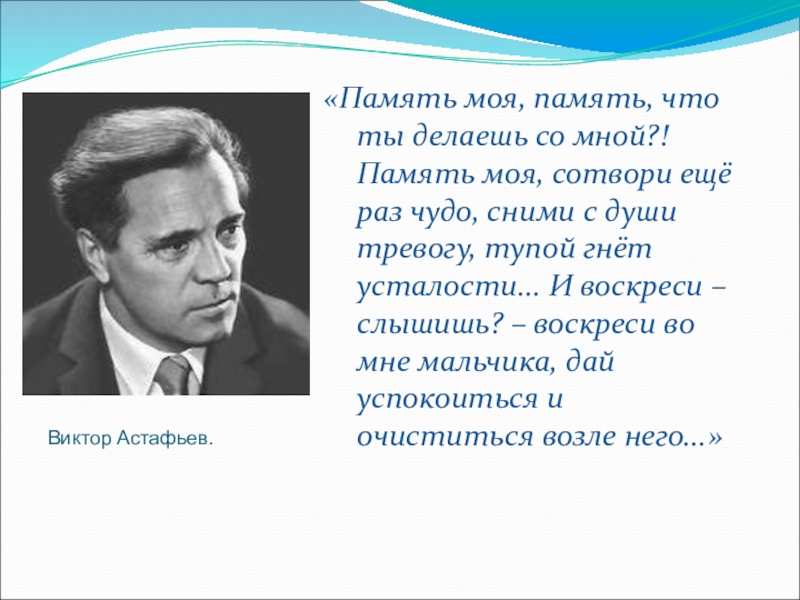 «А  птицы все  так  же  громко  и  многоголосо славили  утро,  солнце, и Зорькина песня, песня пробуждающегося дня, вливалась в мое сердце и звучала, звучала, звучала...     Да и по сей день неумолчно звучит».